Руджум Эль Хири
Ландшафт как открытая книга
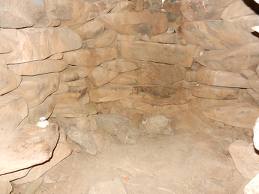 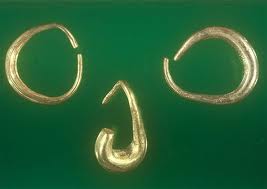 Центральная камера
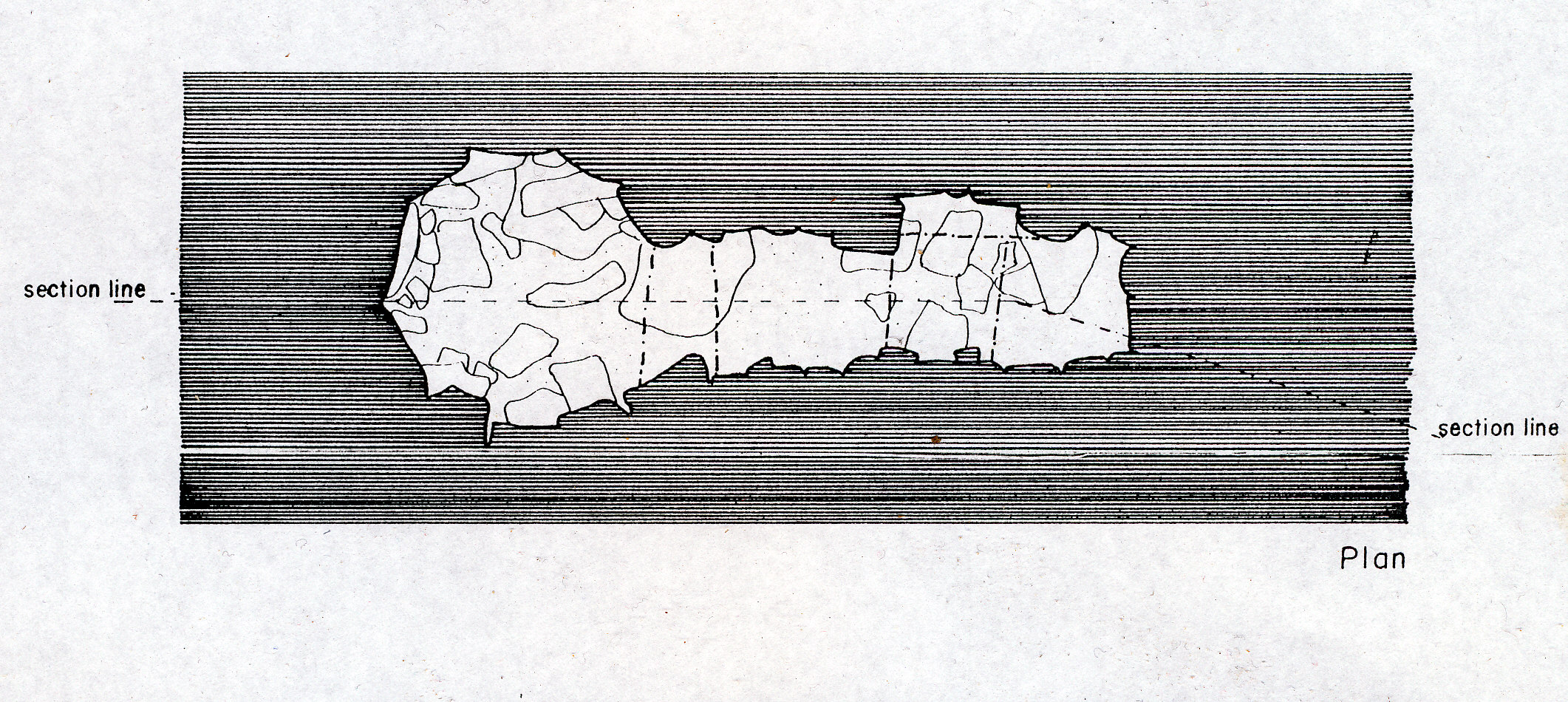 "порог"
Datings of Rujm el Hiri
Для чего использовался комплекс?
слой1
слой2
слой3
слой4
слой5
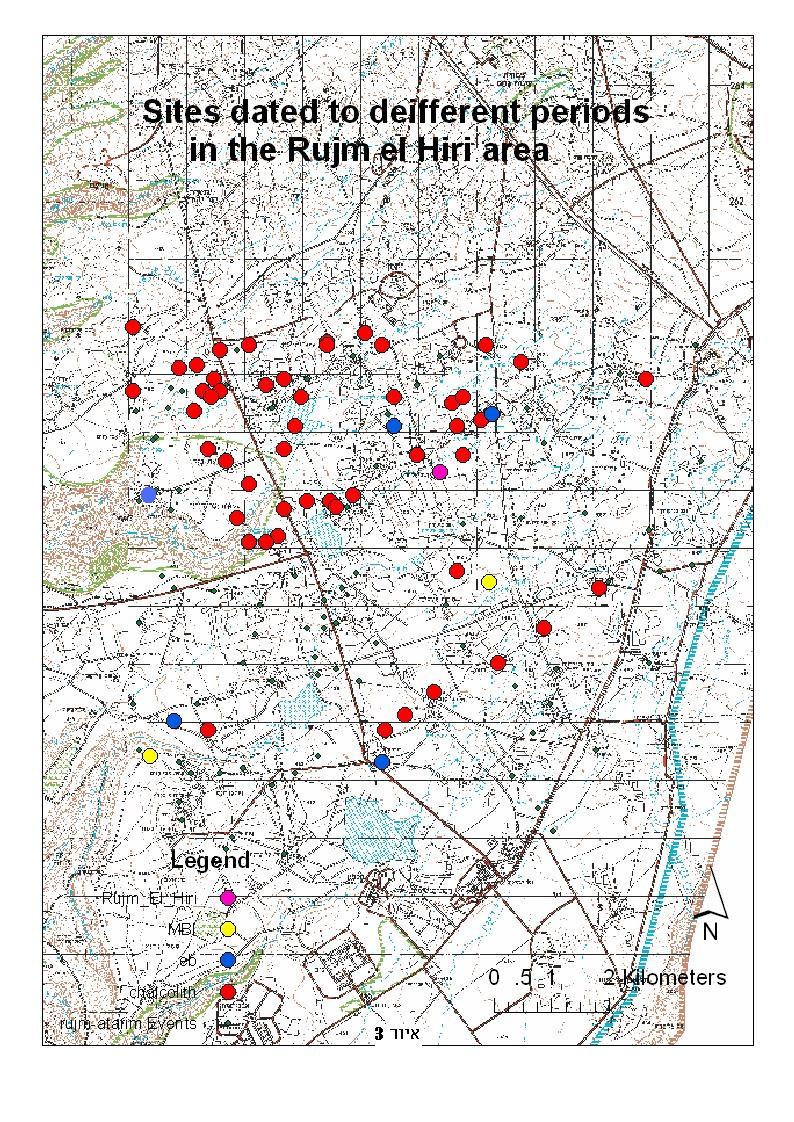 Район Руджум Хири в разные периоды
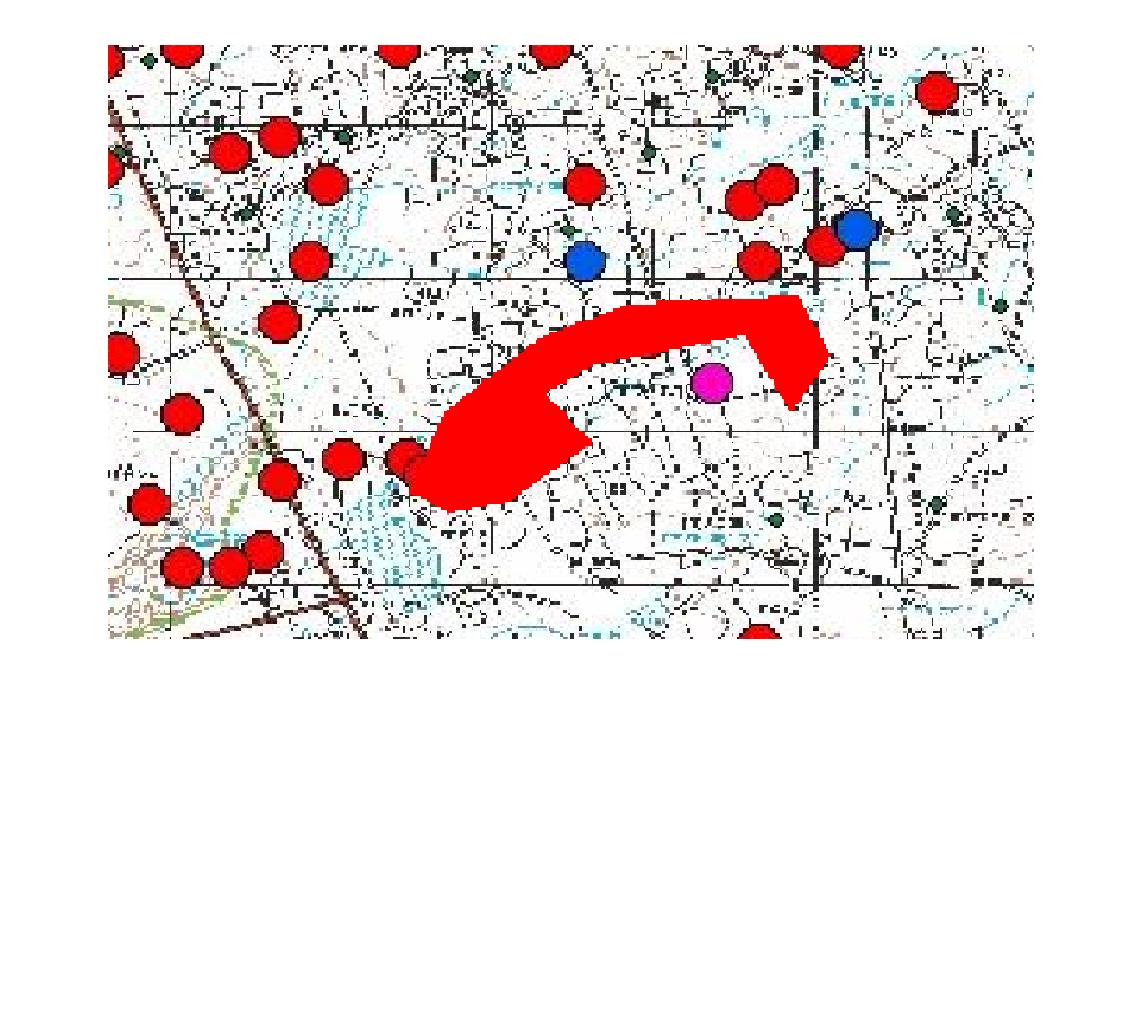 Rujm el Hiri
Дома для живых
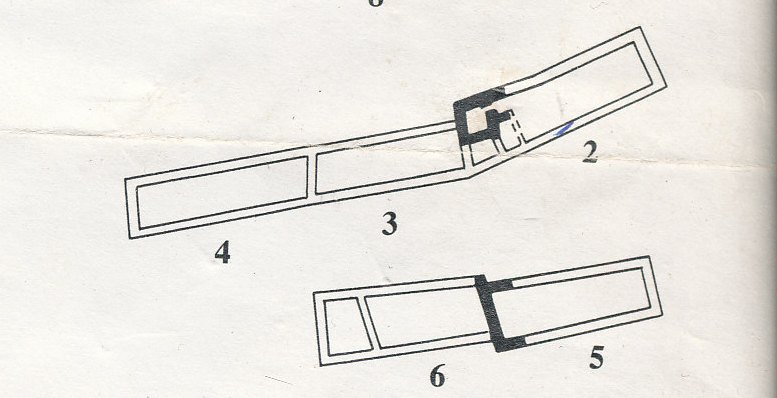 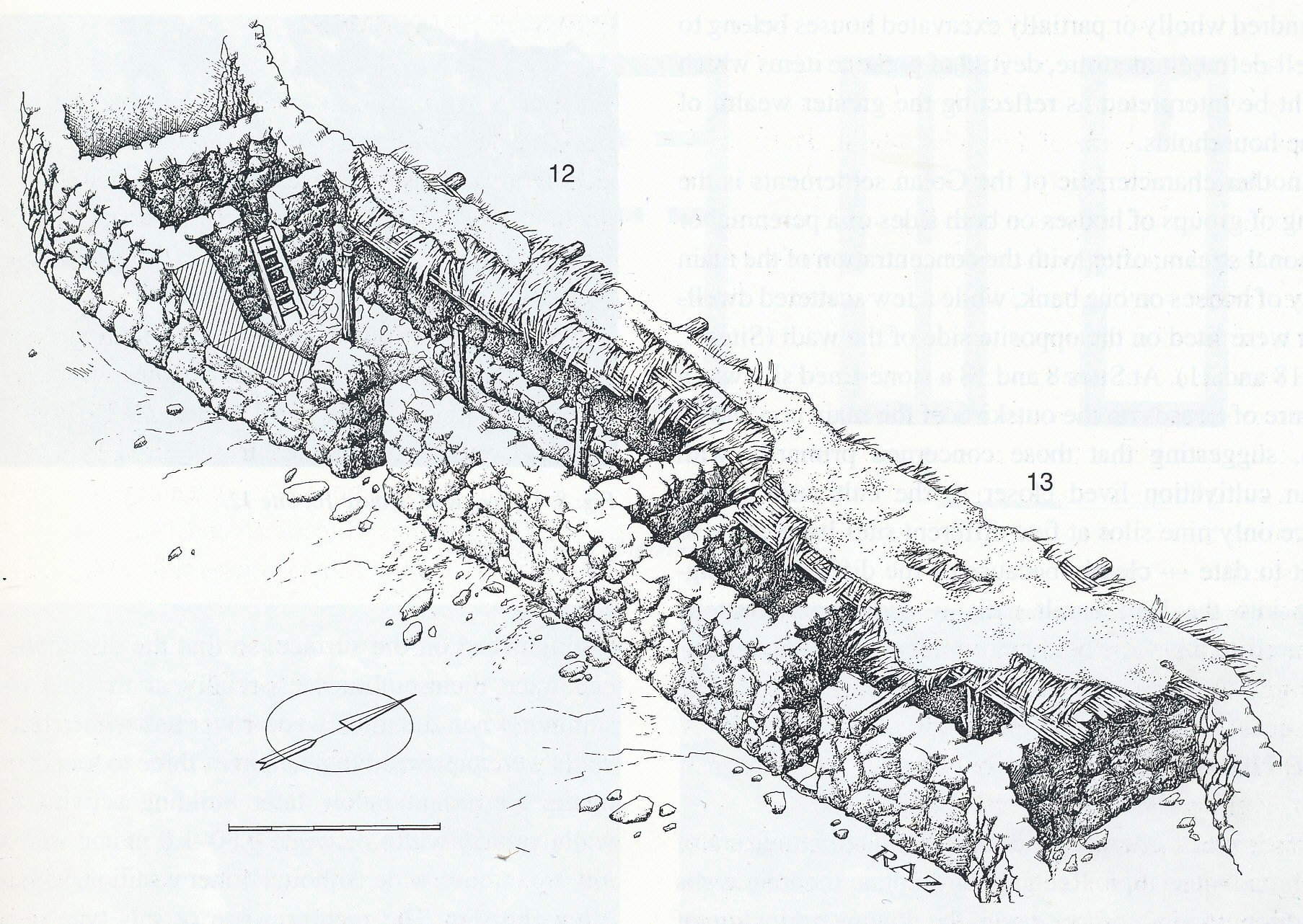 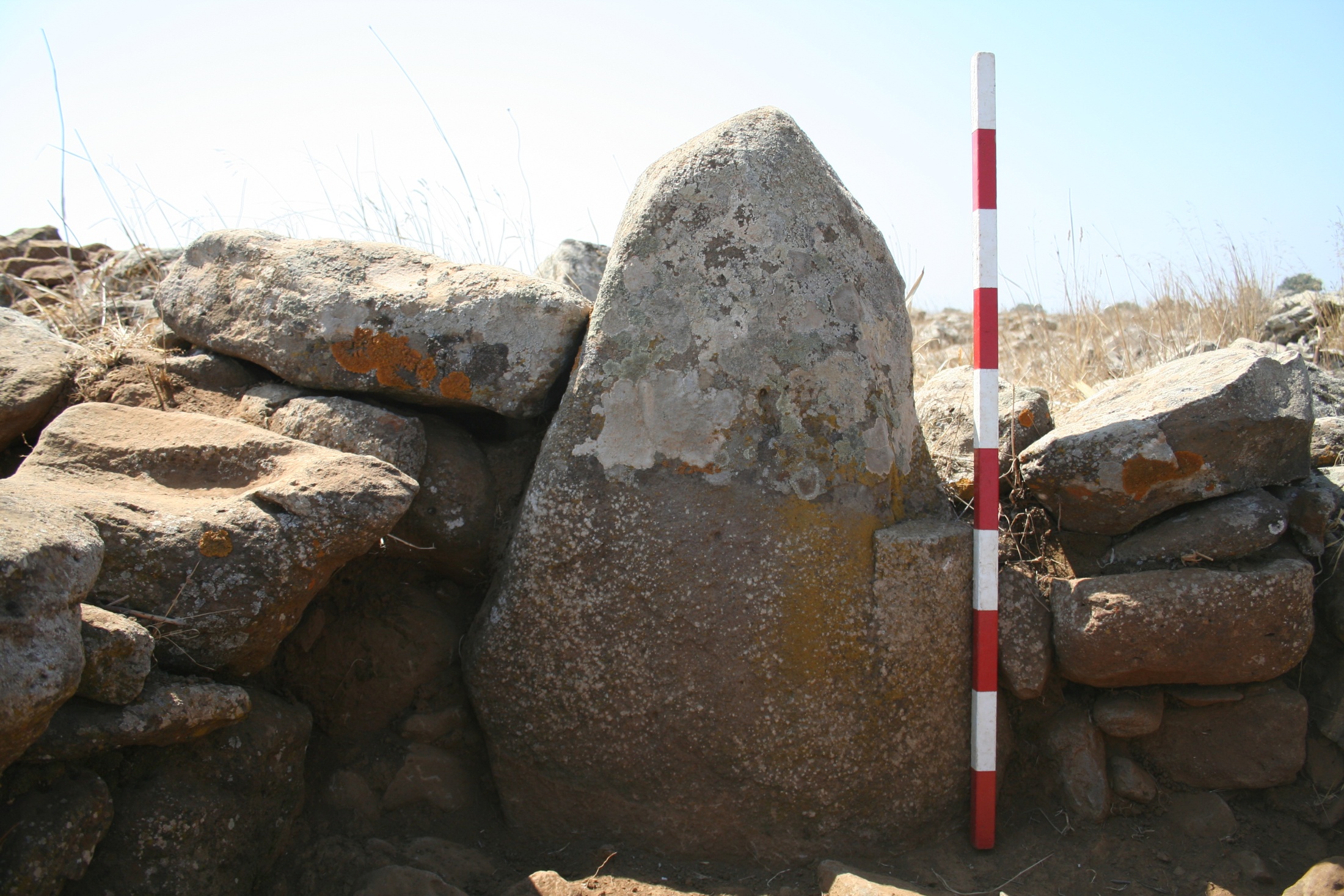 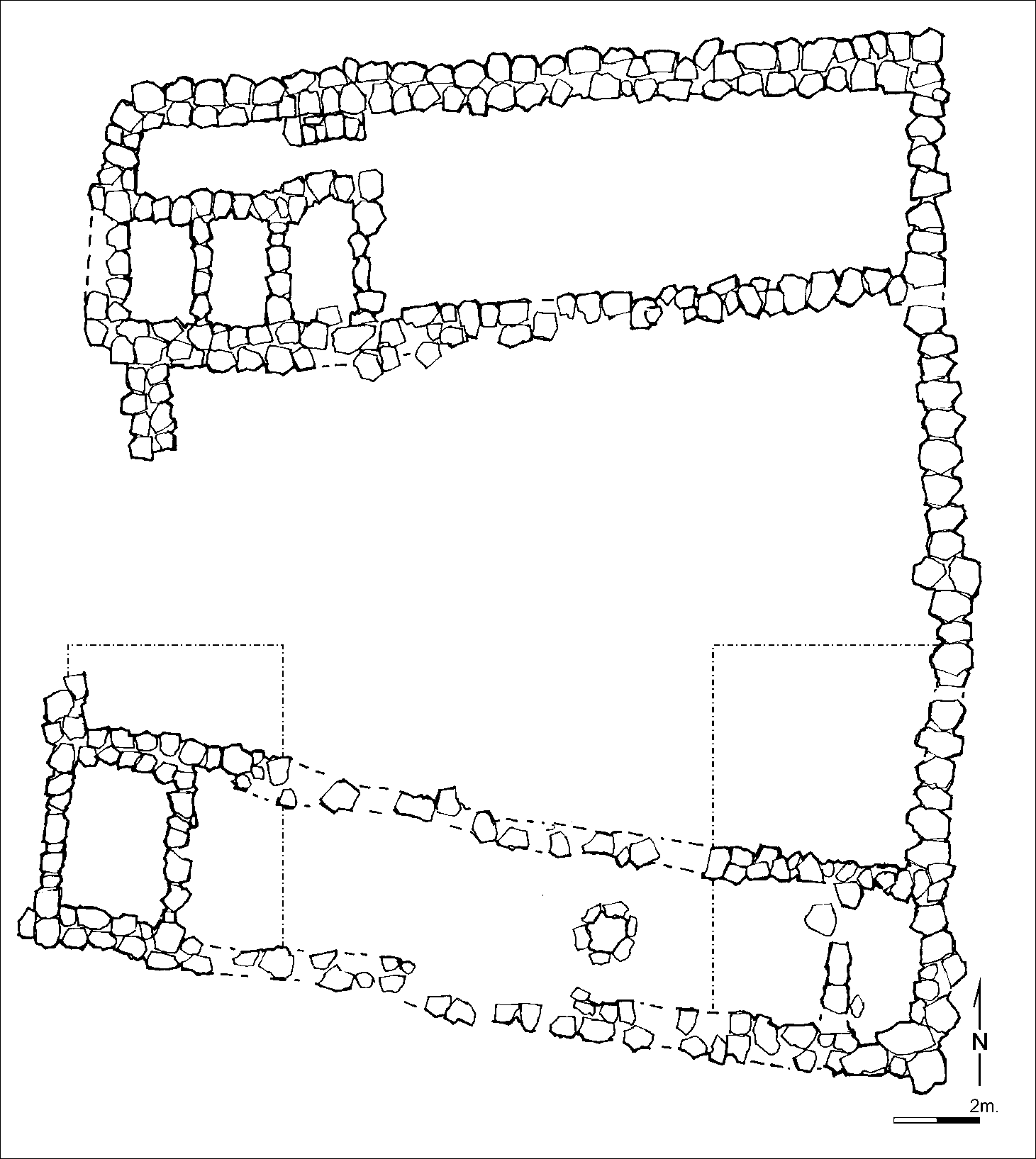 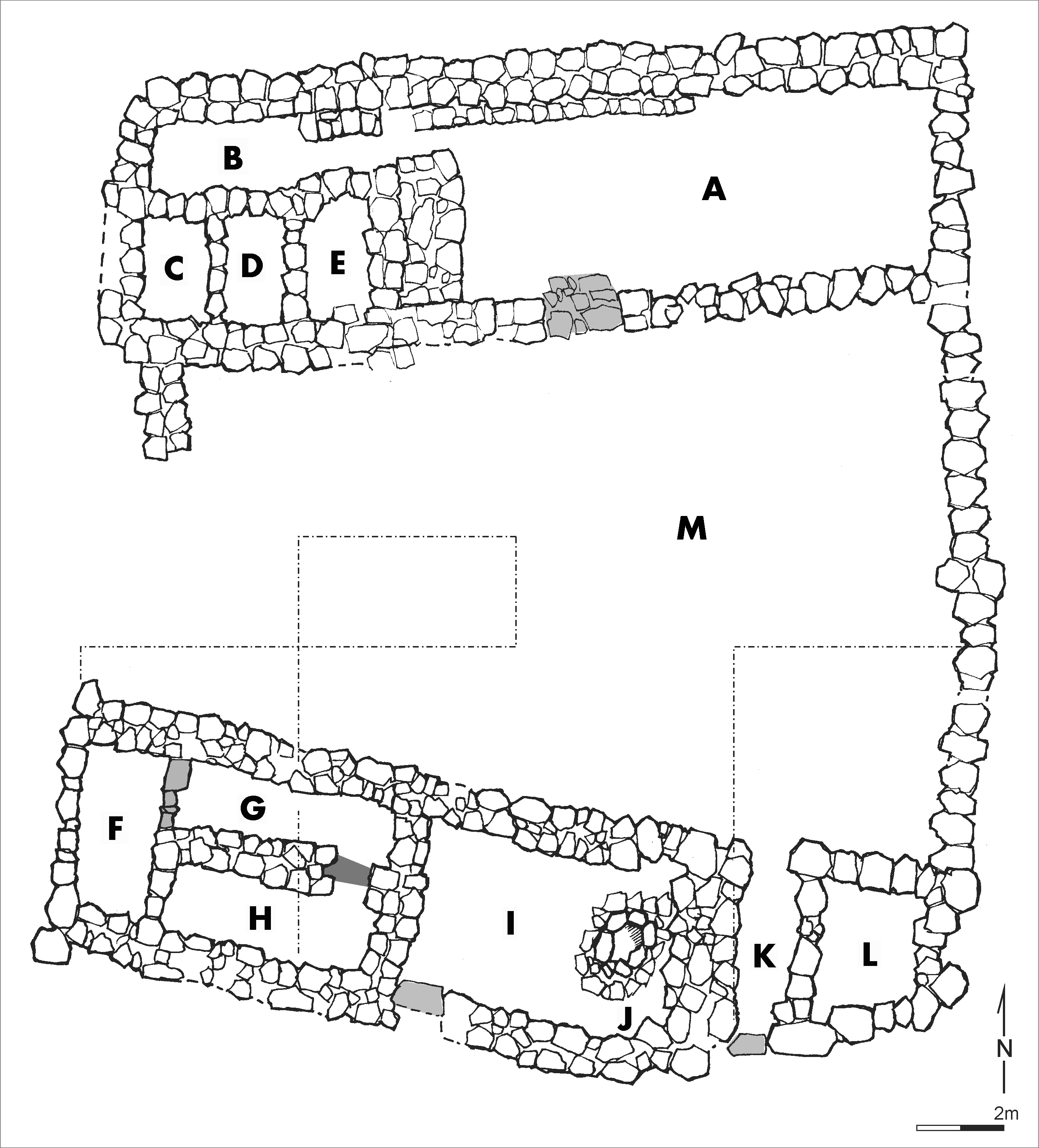 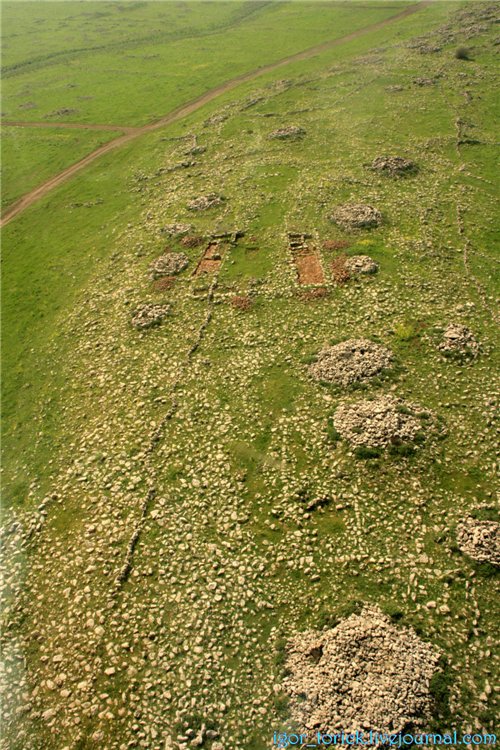 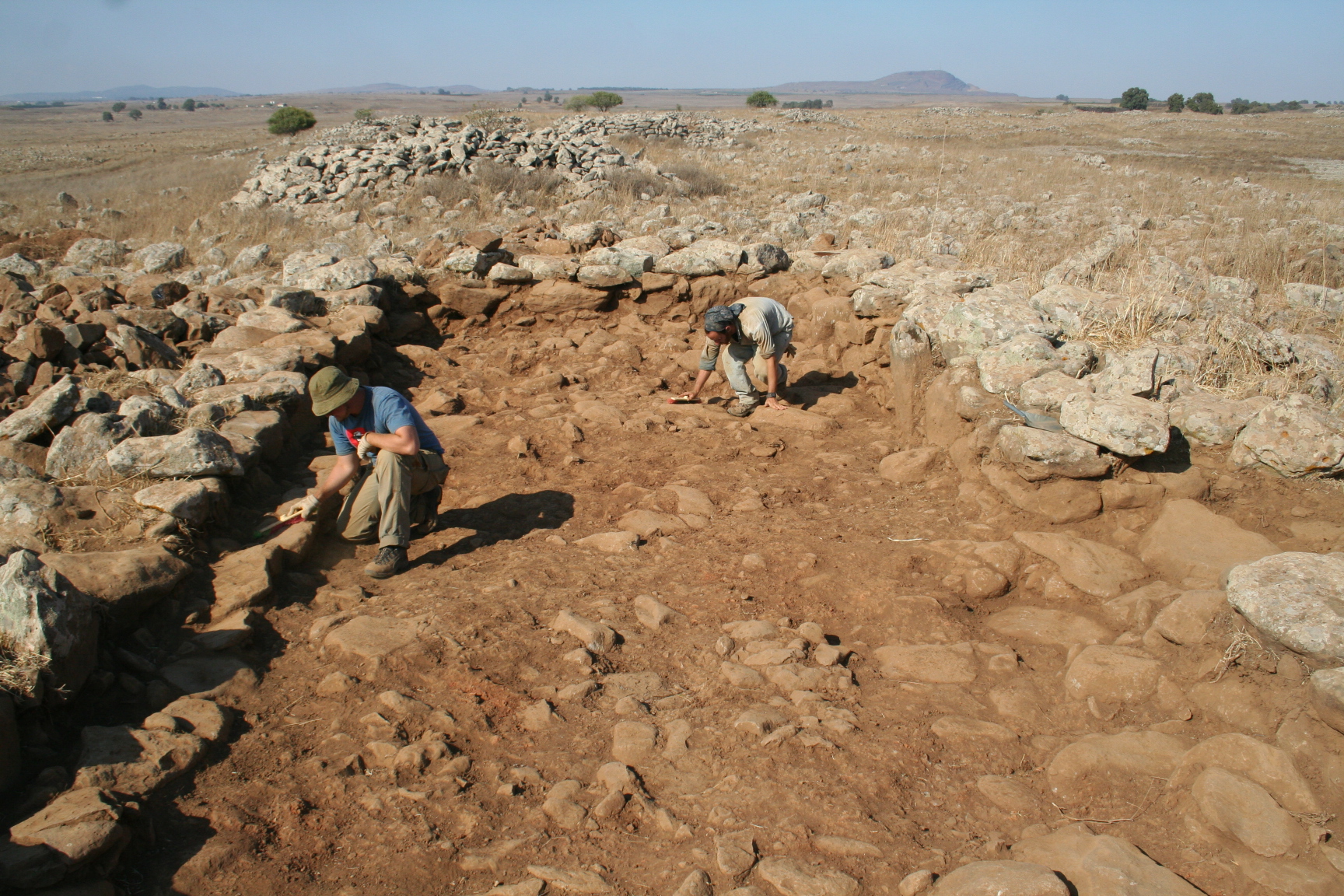 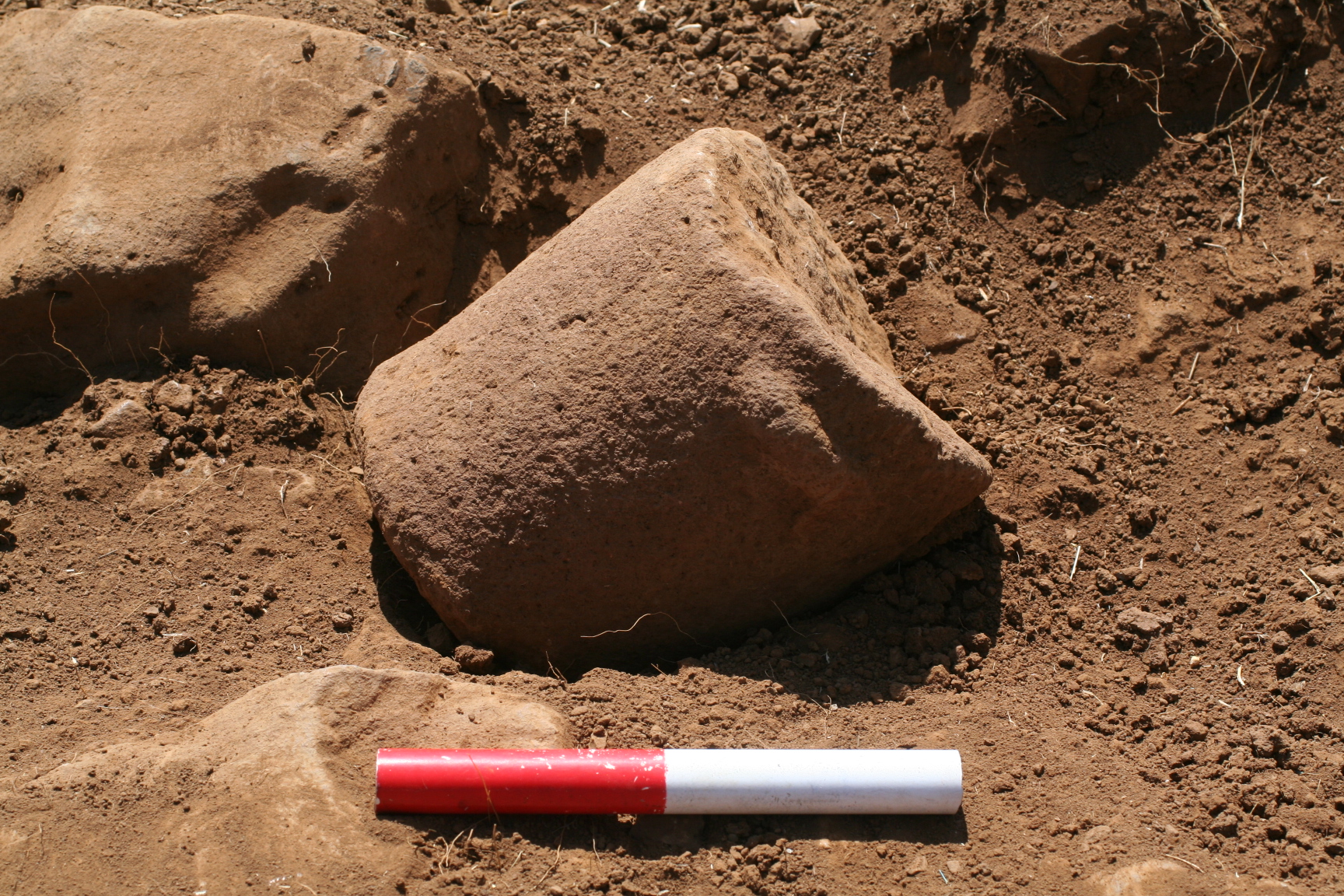 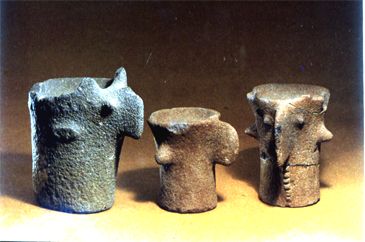 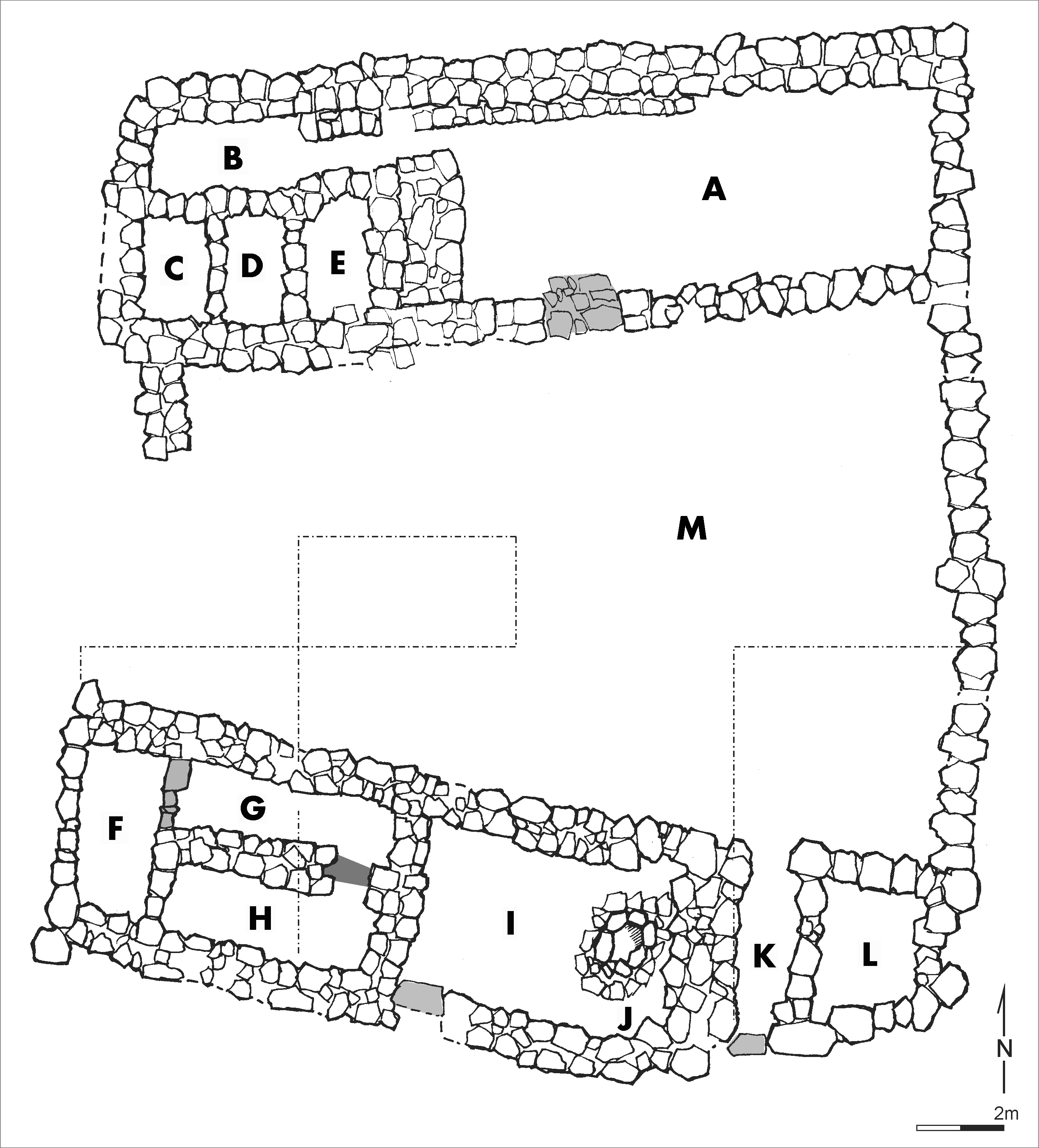 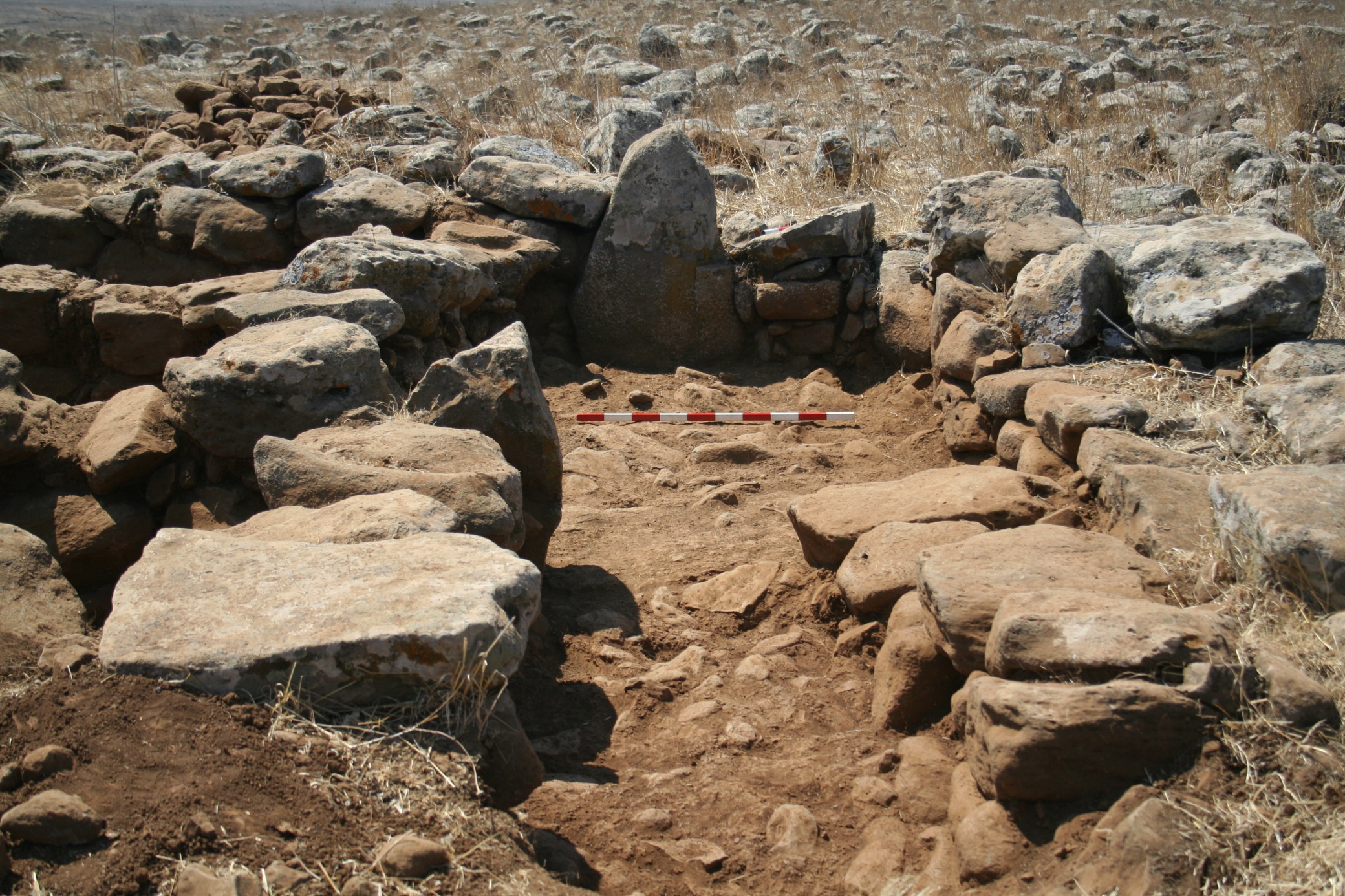 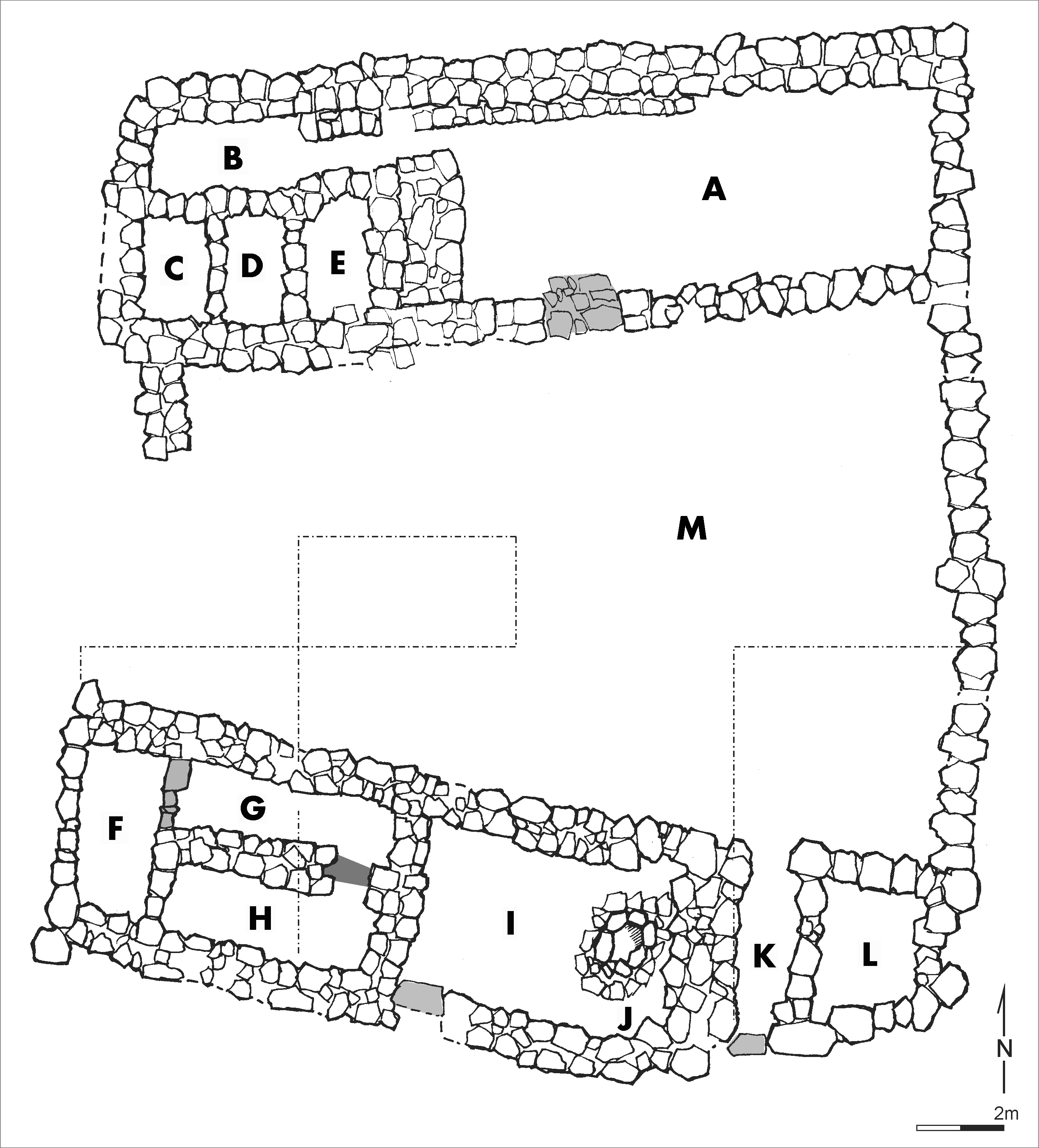 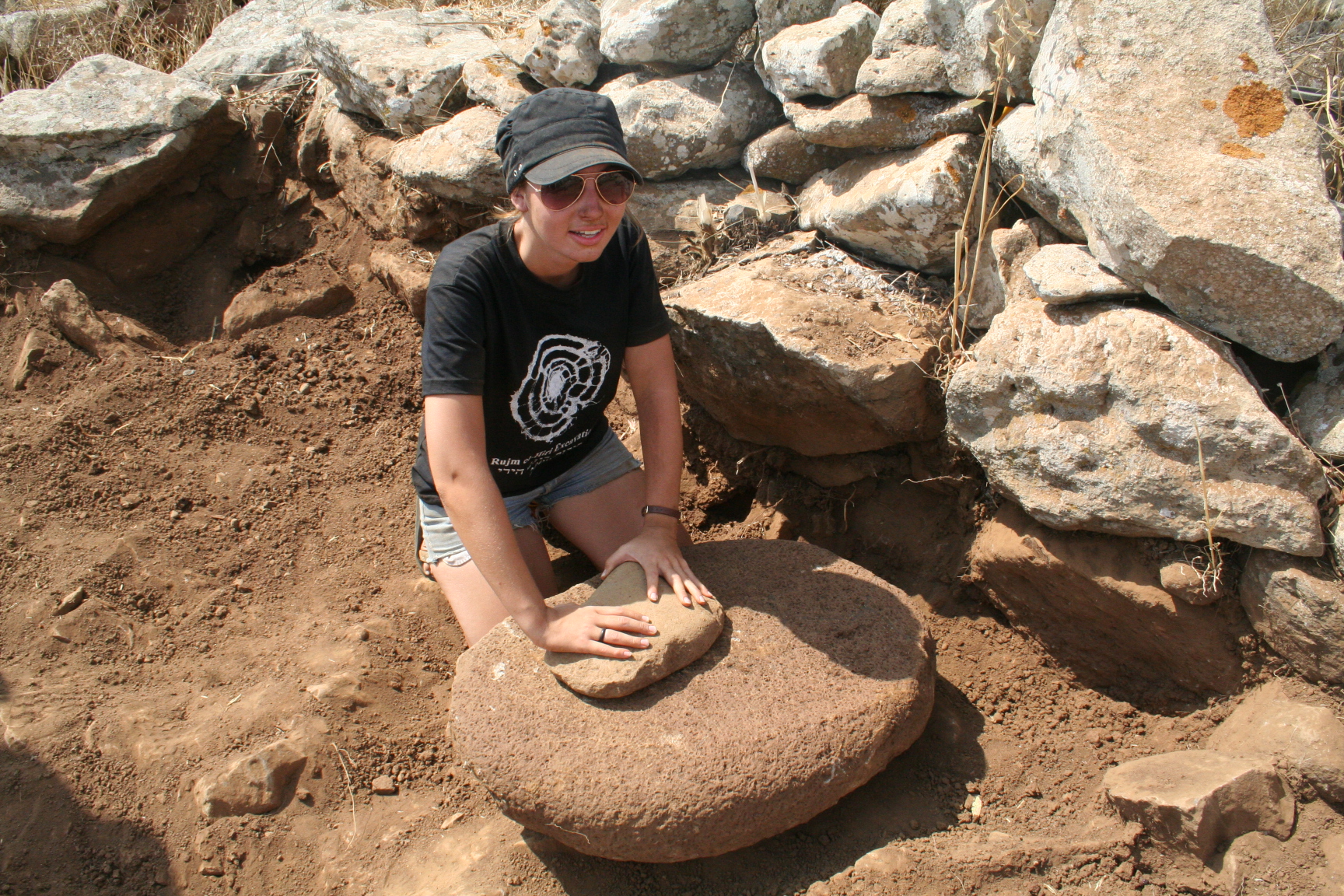 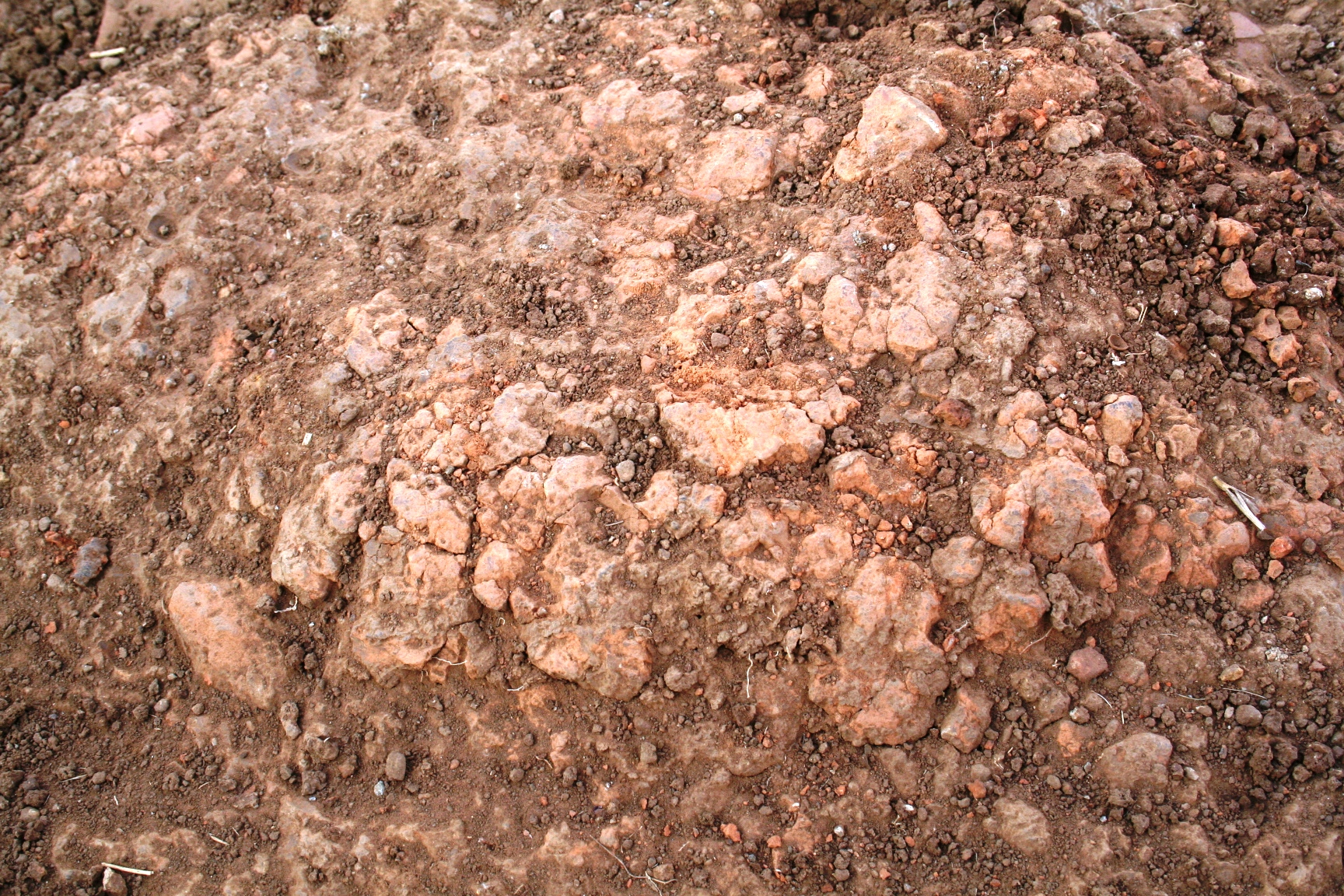 Сожженая крыша
заложенные входы
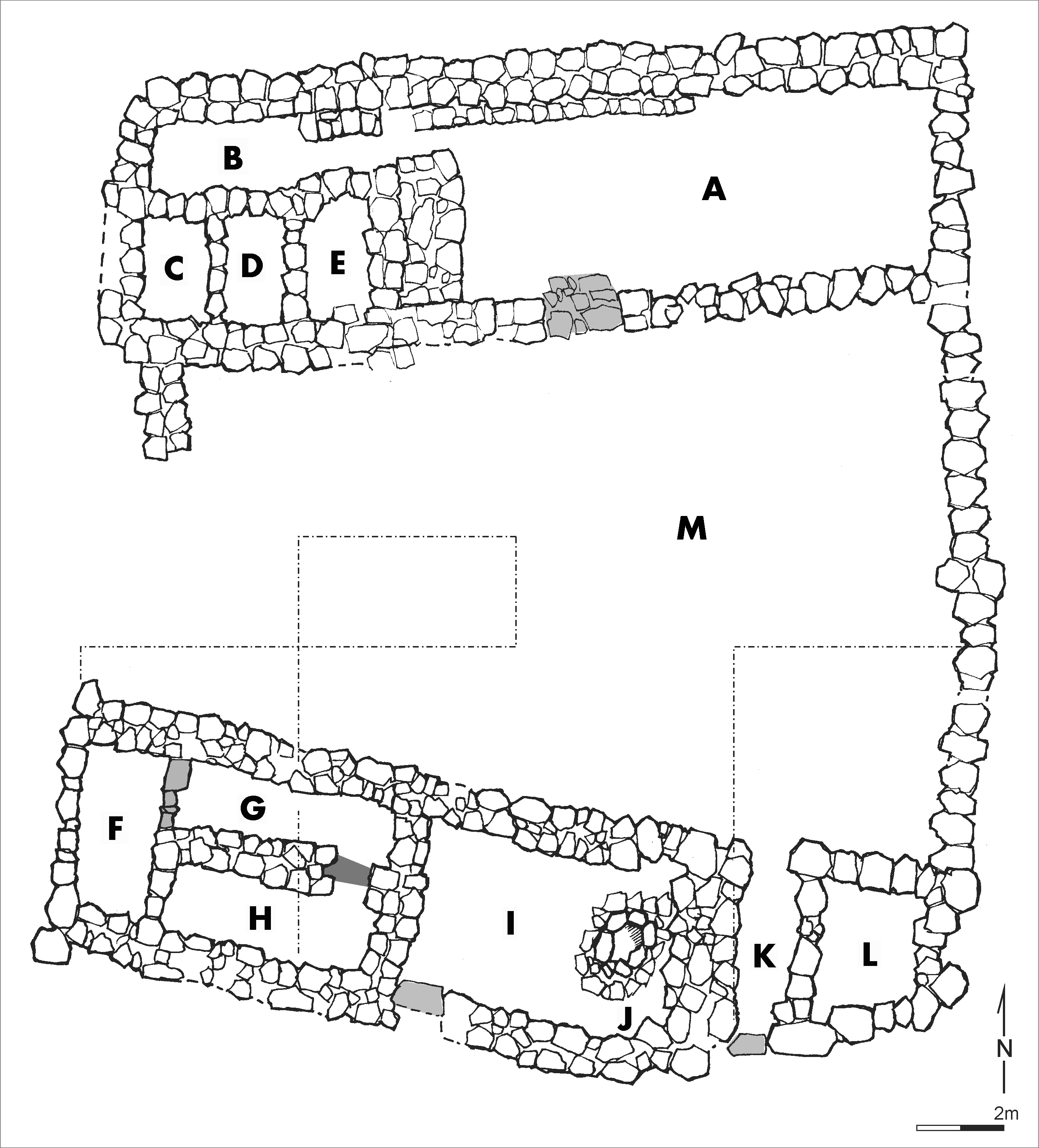 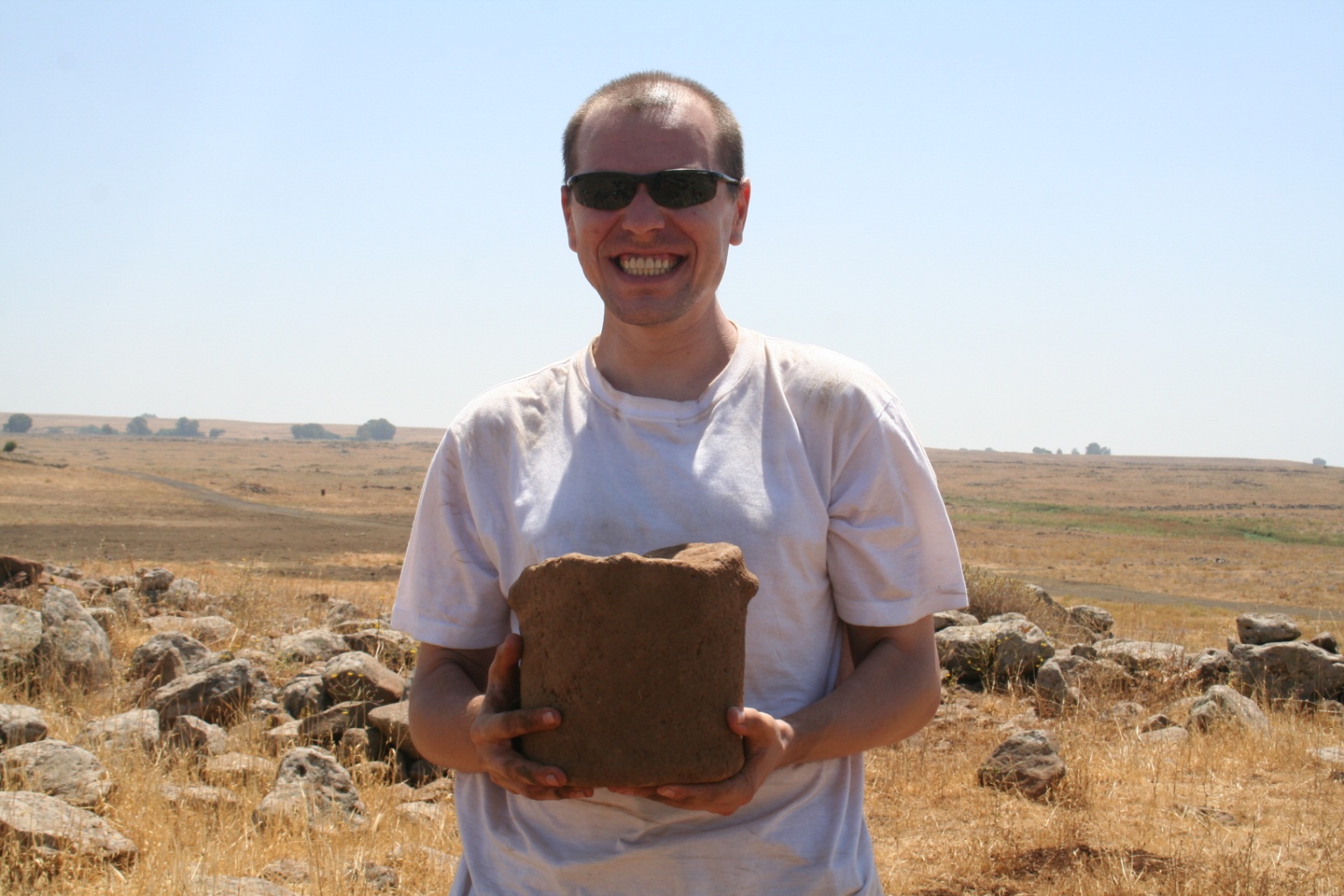 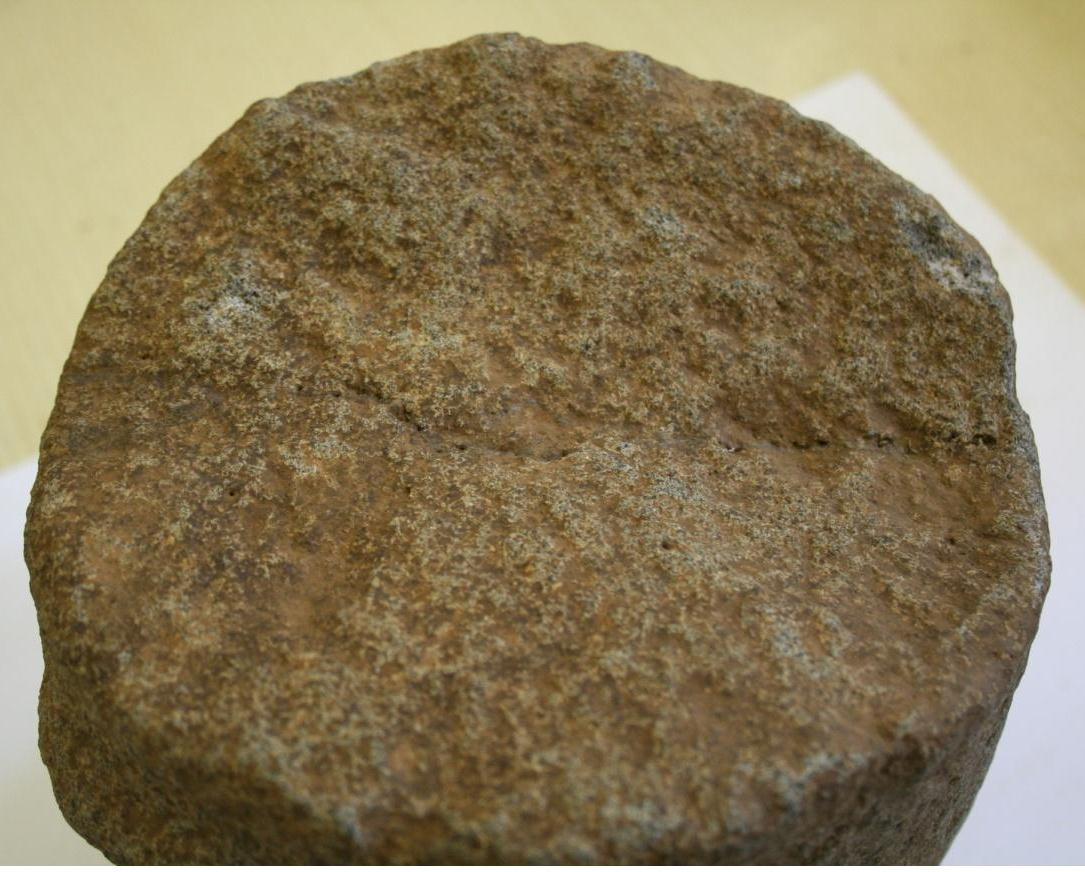 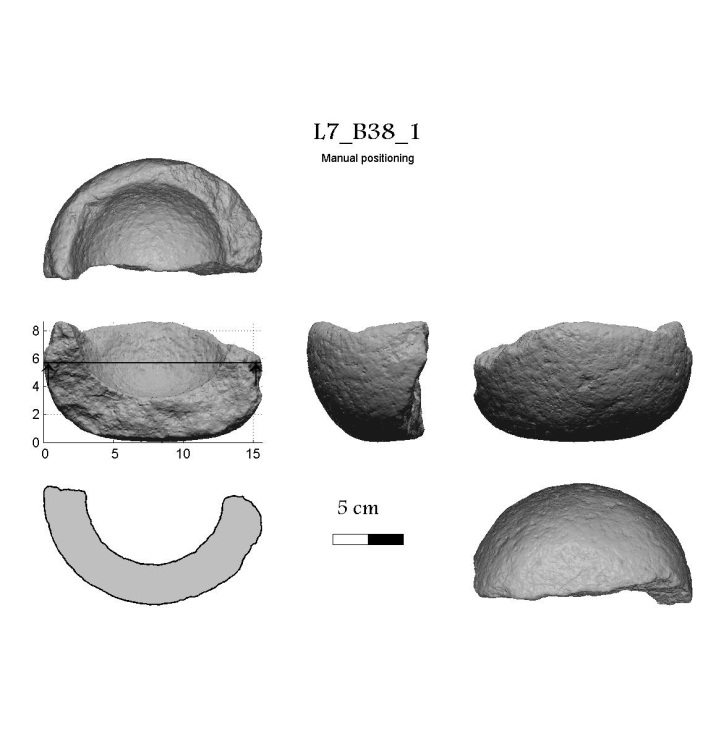 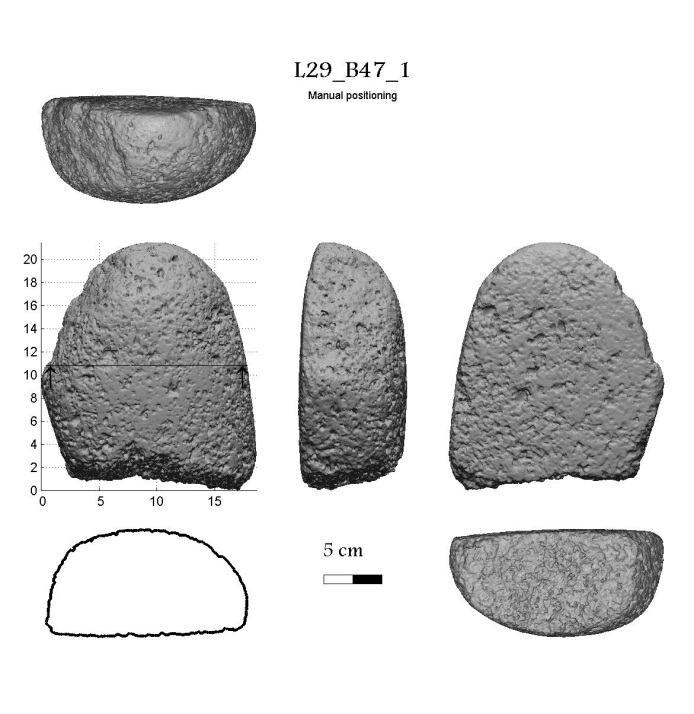 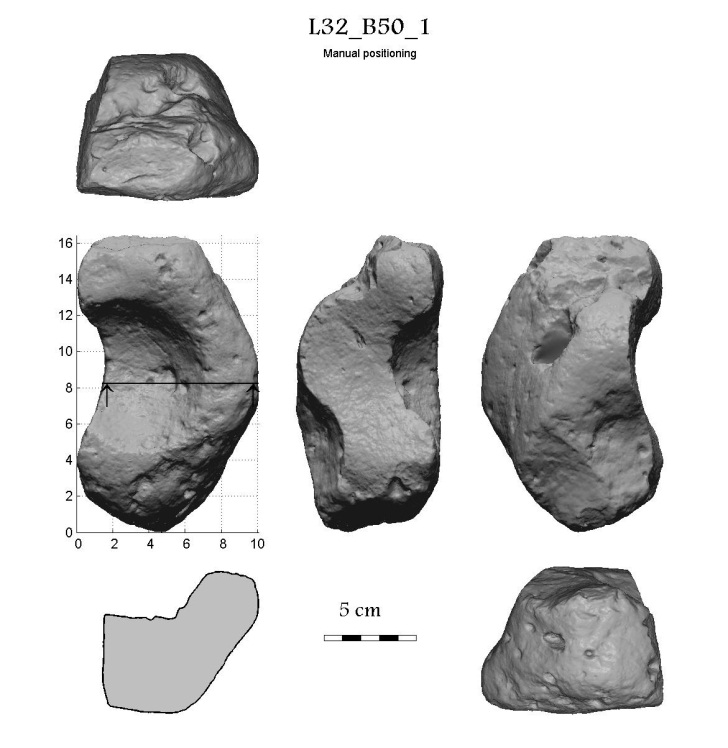 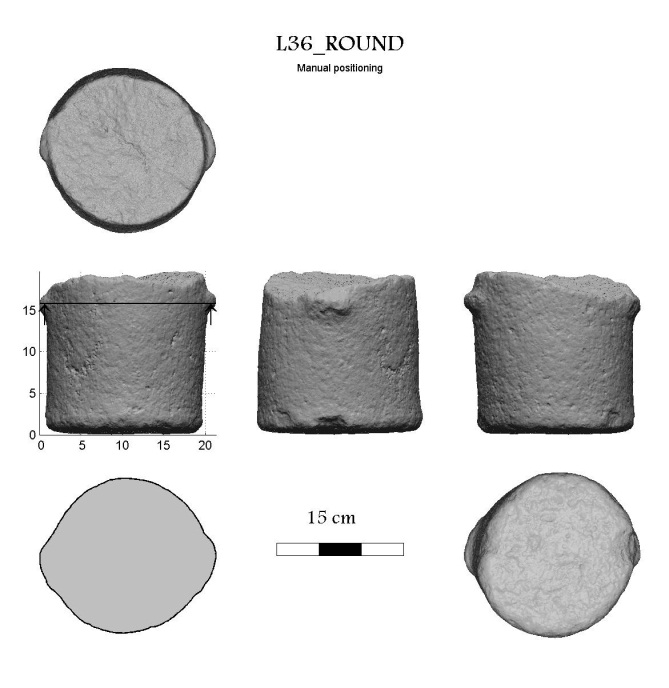 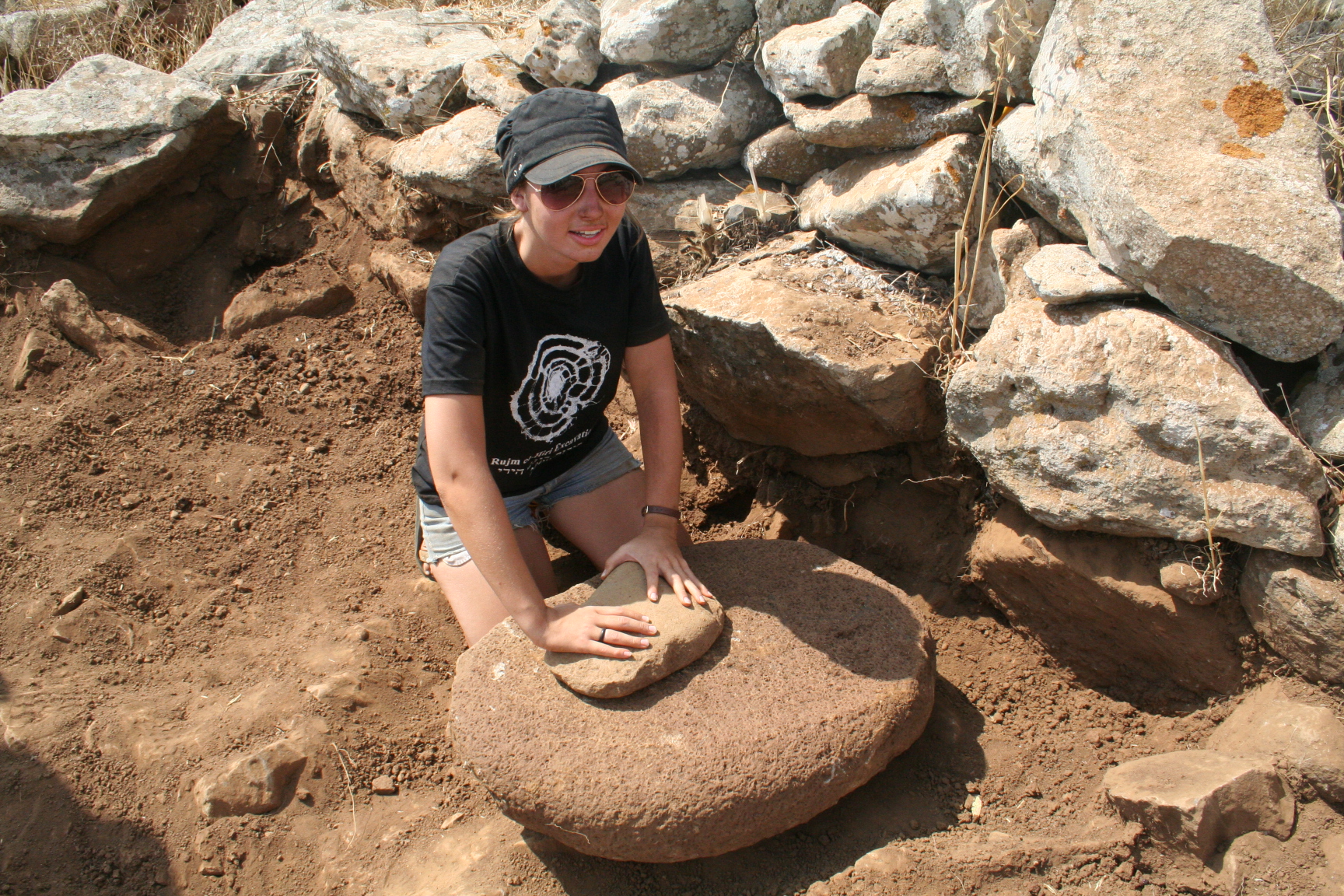 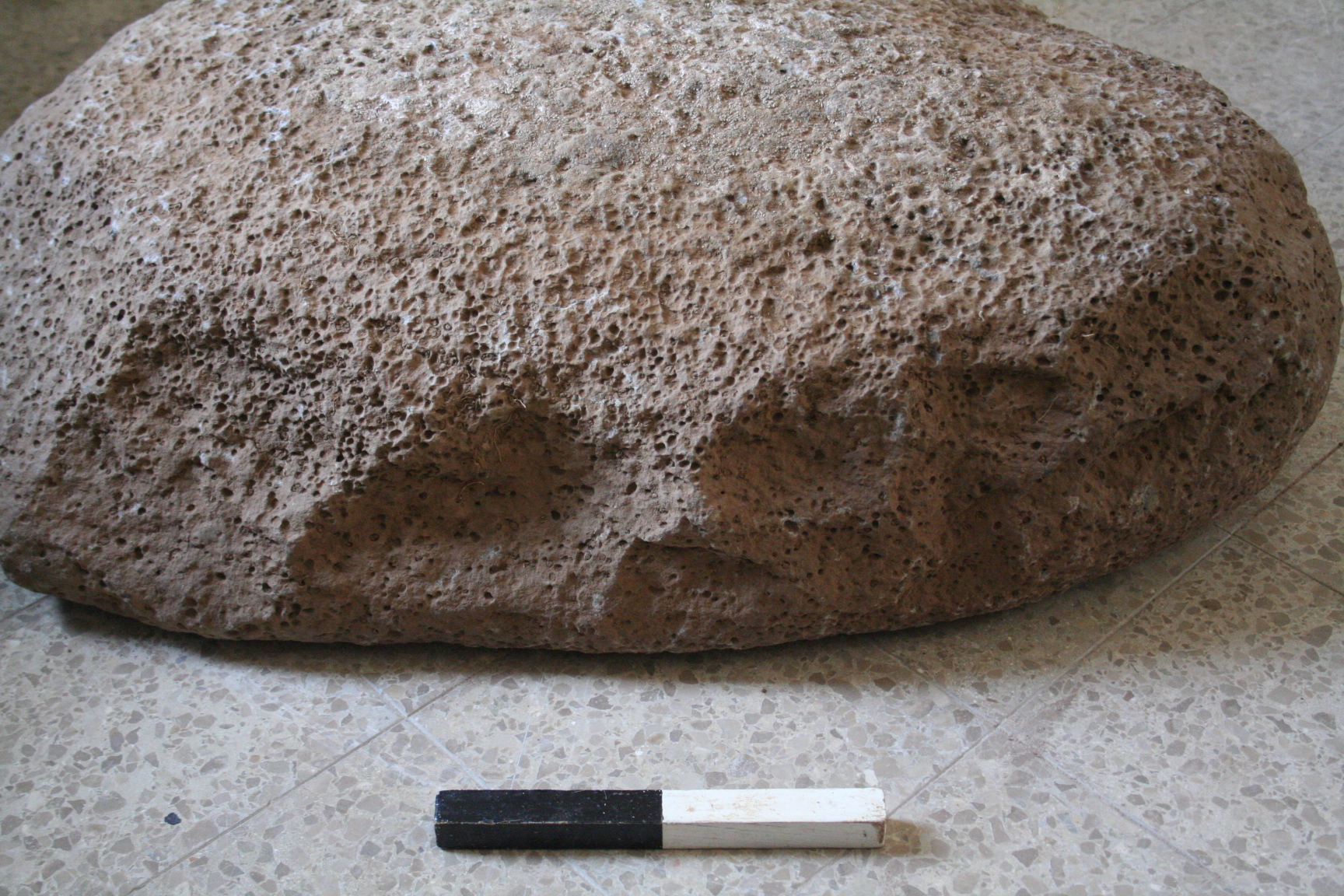 Large stone with small scars
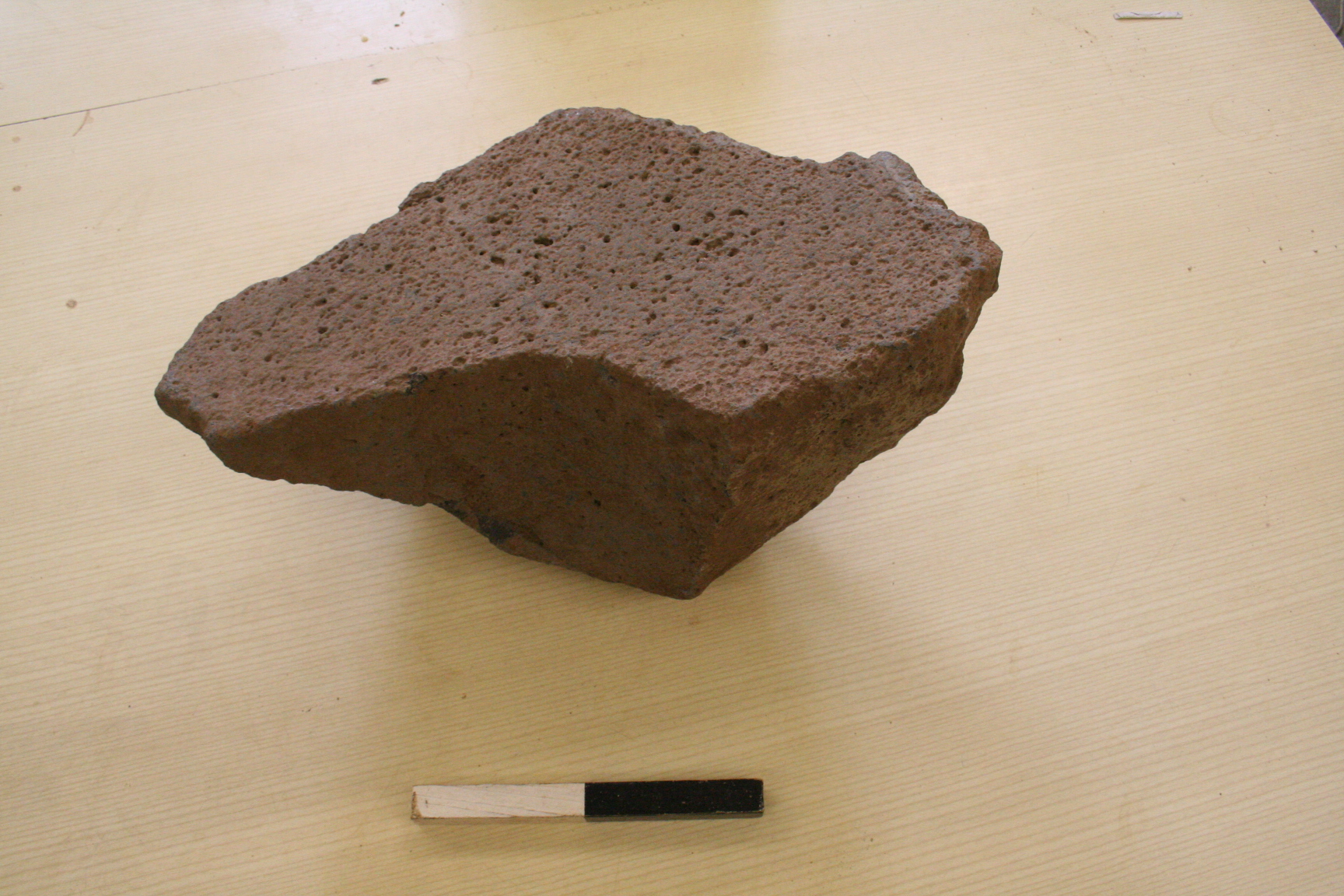 The “Smashing” tools
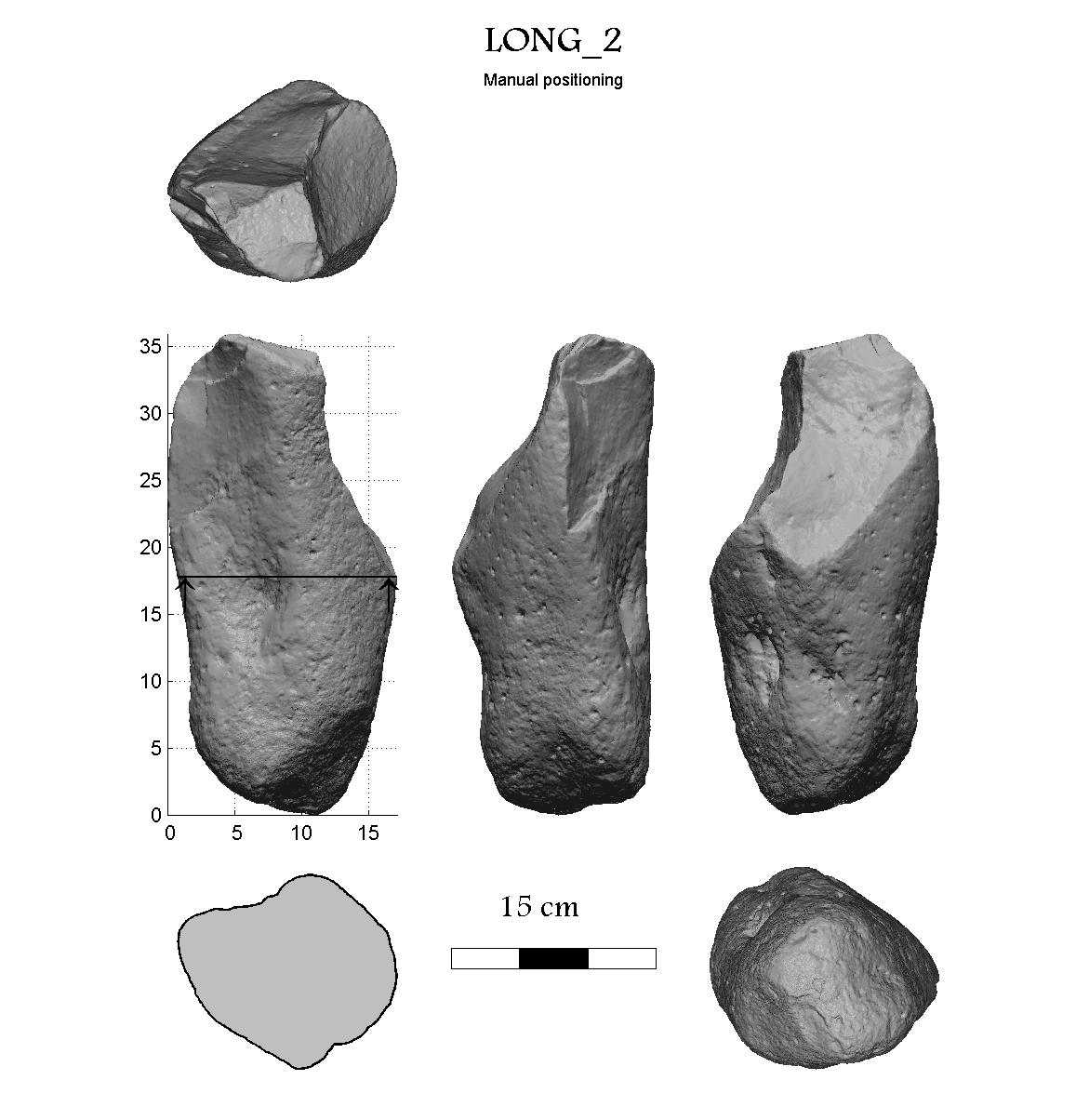 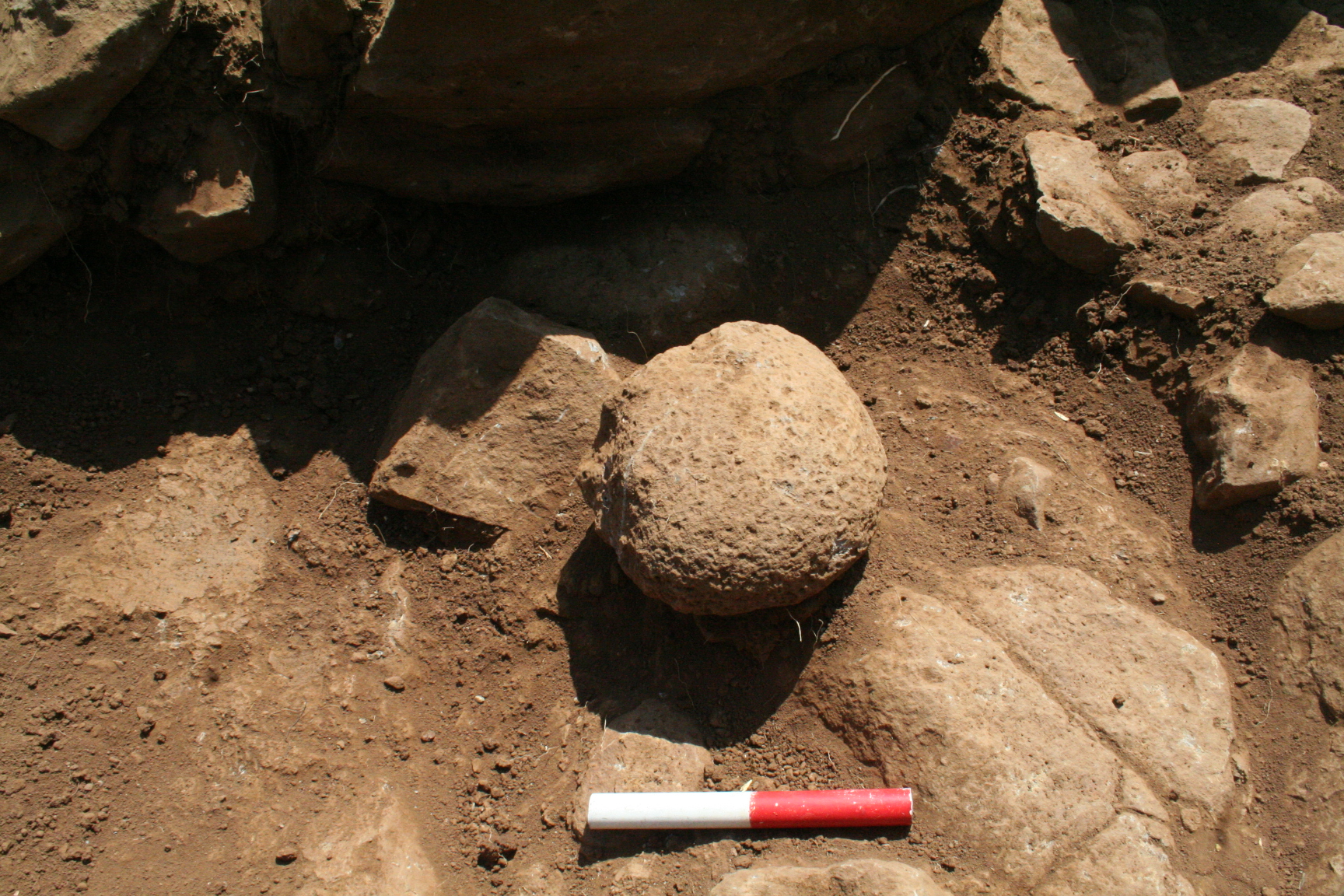 базальтовые предметы были перевернуты
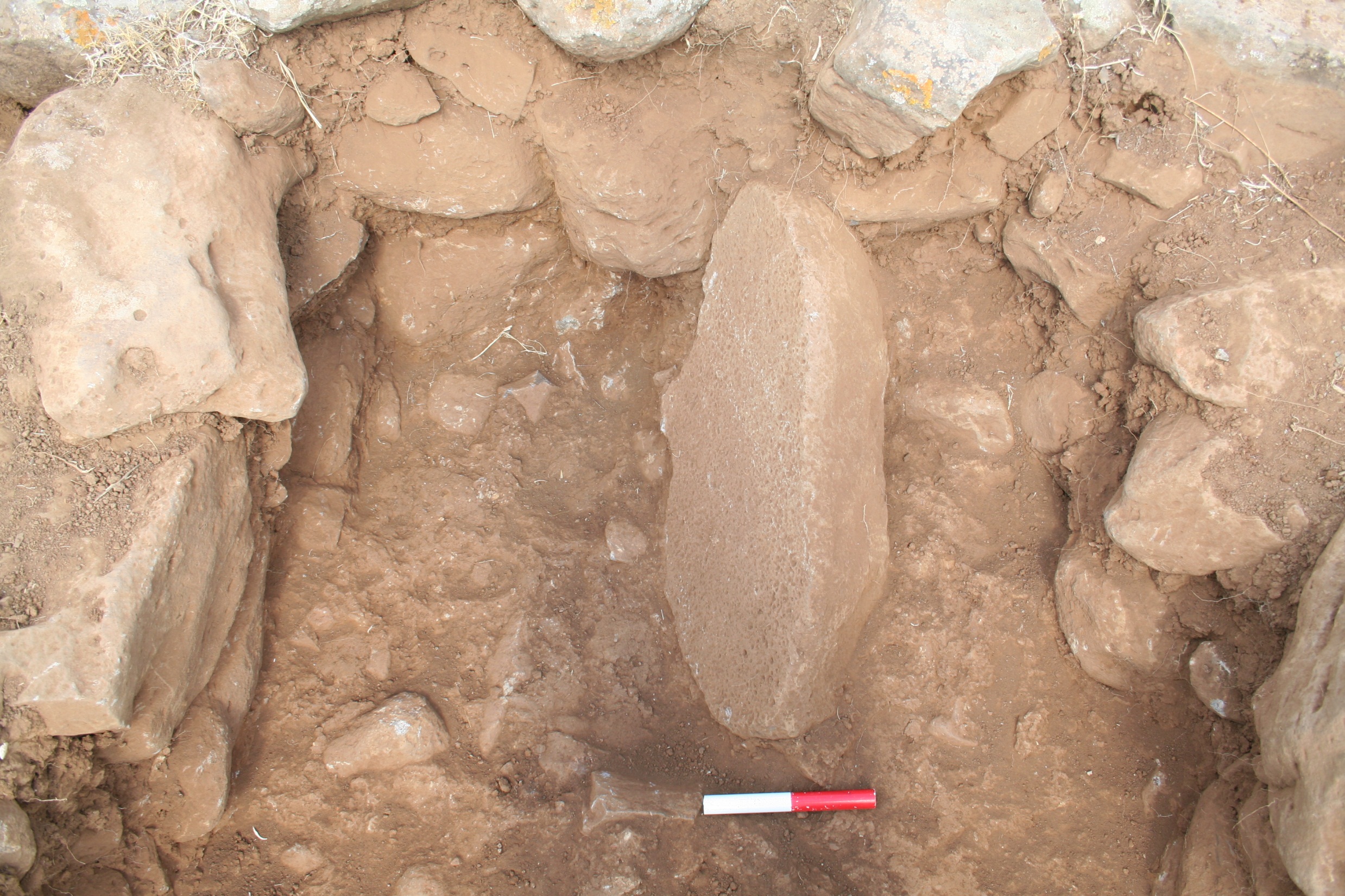 базальтовые предметы были перевернуты
Дома для мертвых.
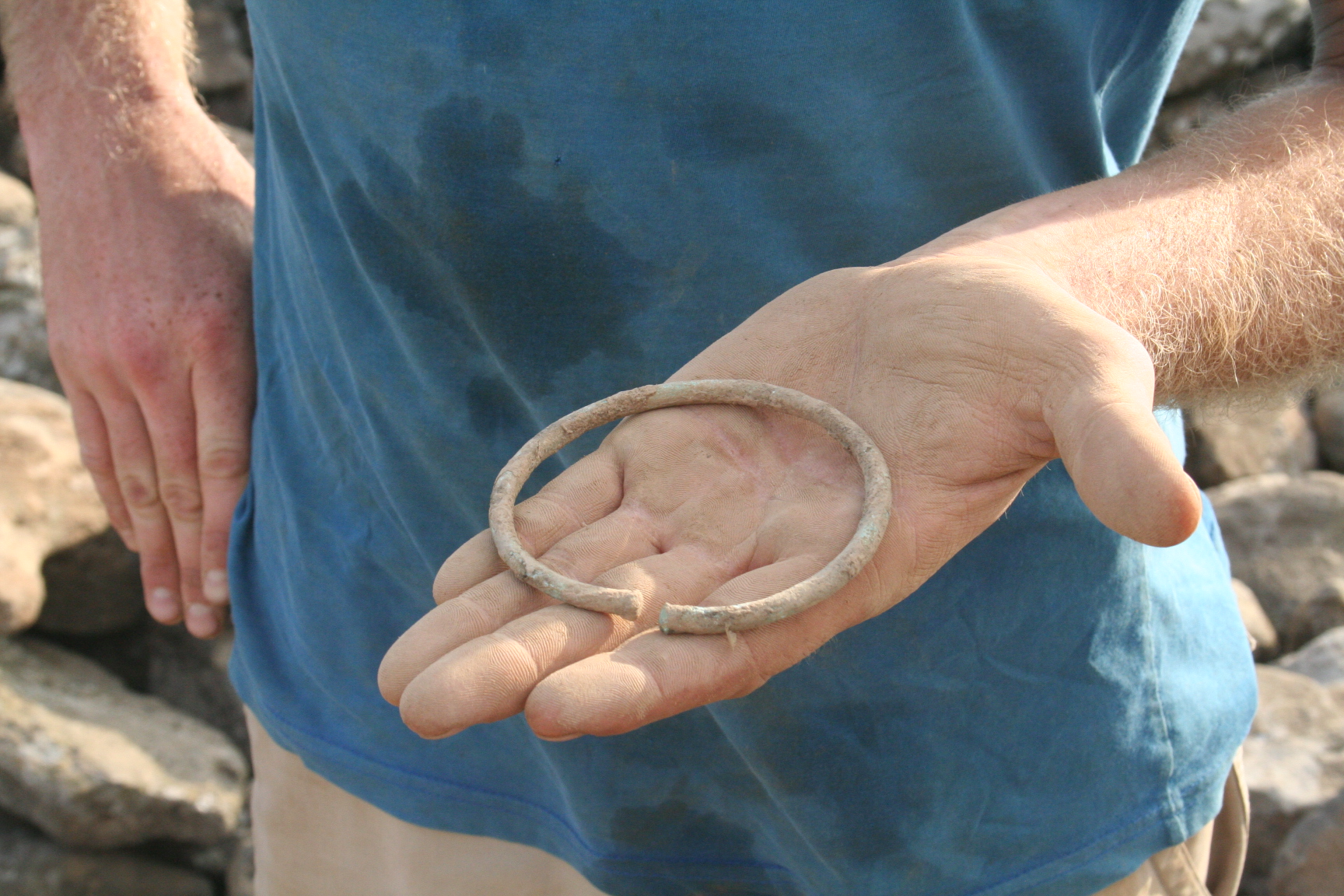 сравнение дольмена и центральной камеры Руджума
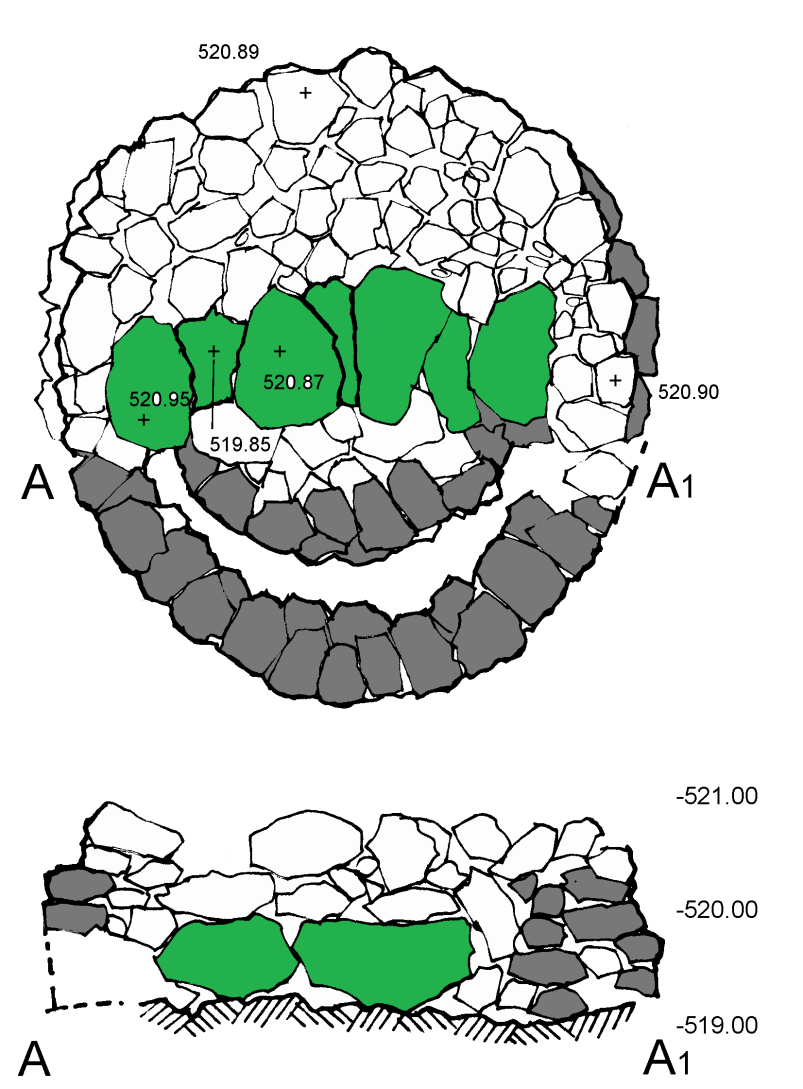 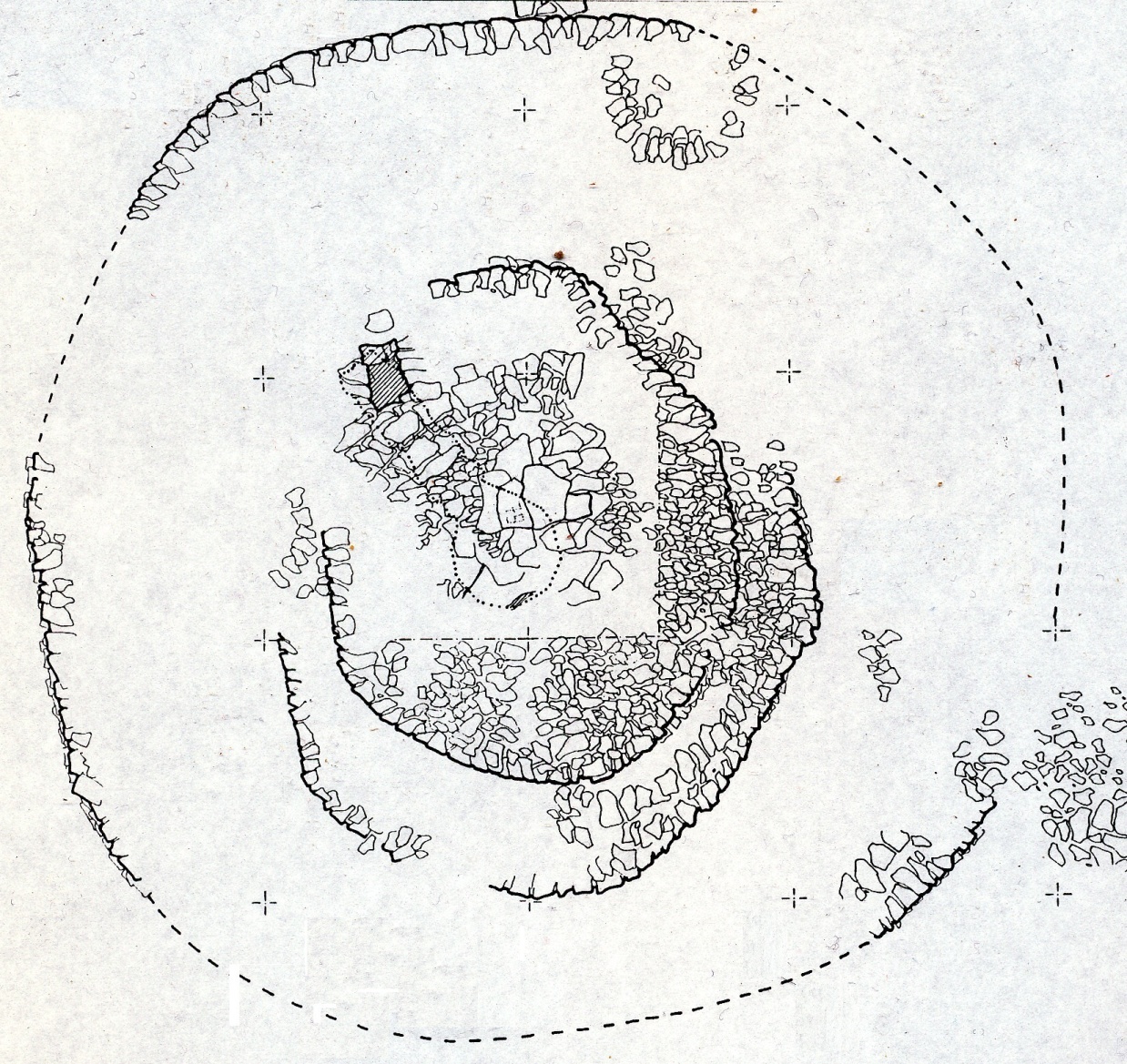 Руджум Хири
Участок С в 2008 г.
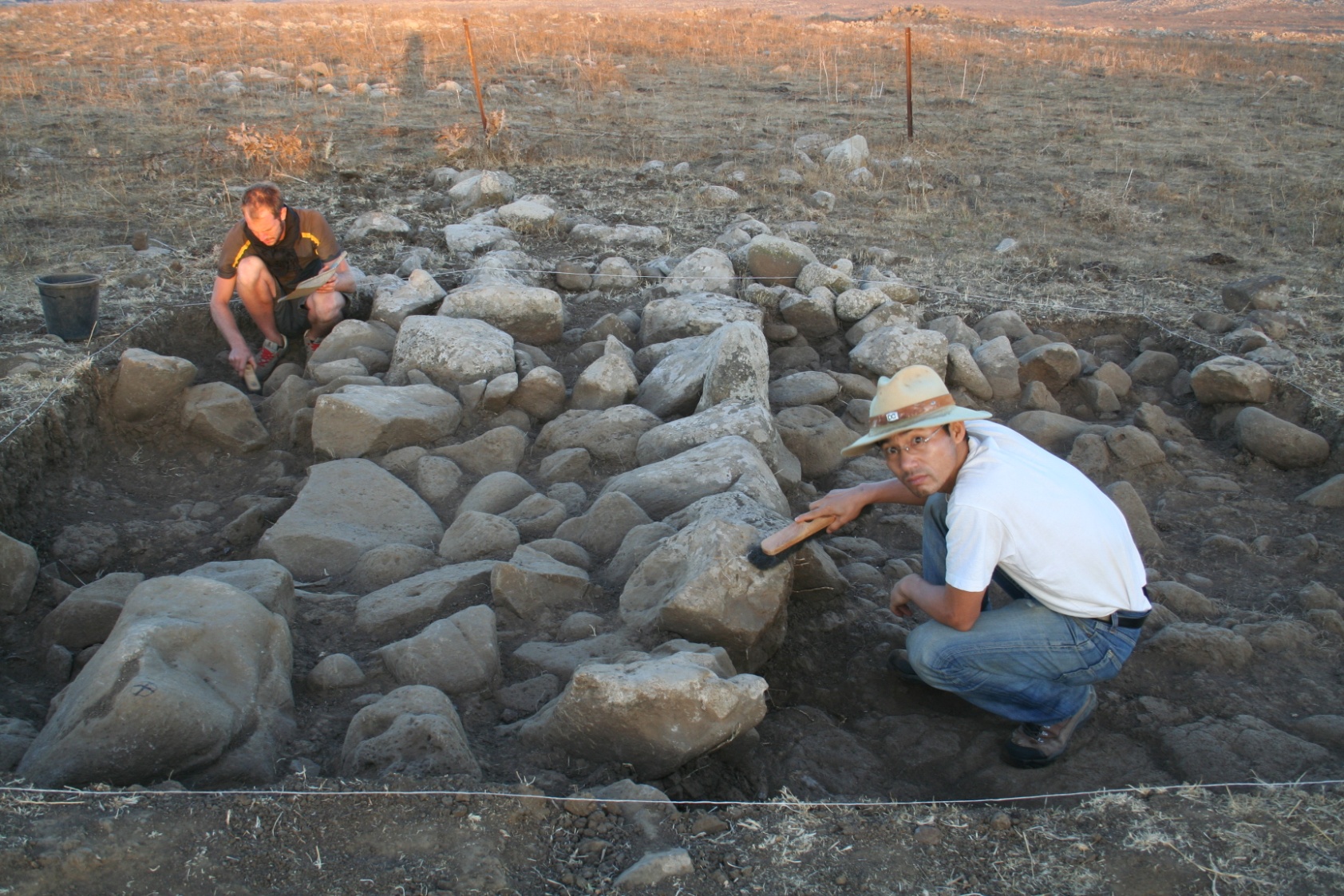 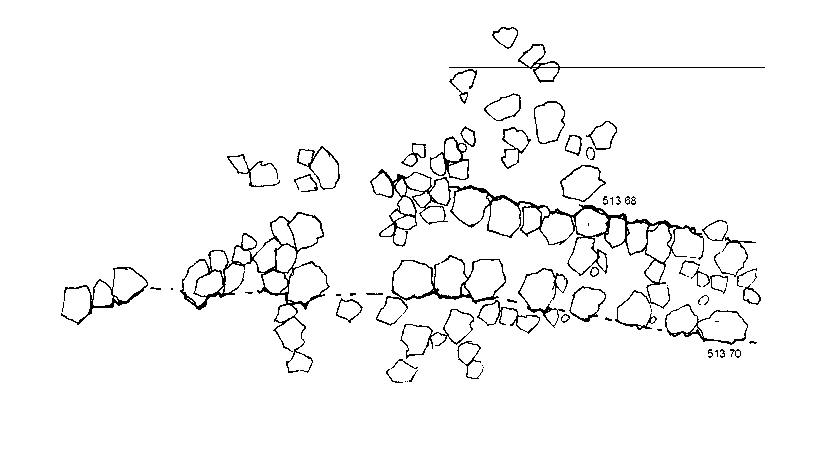 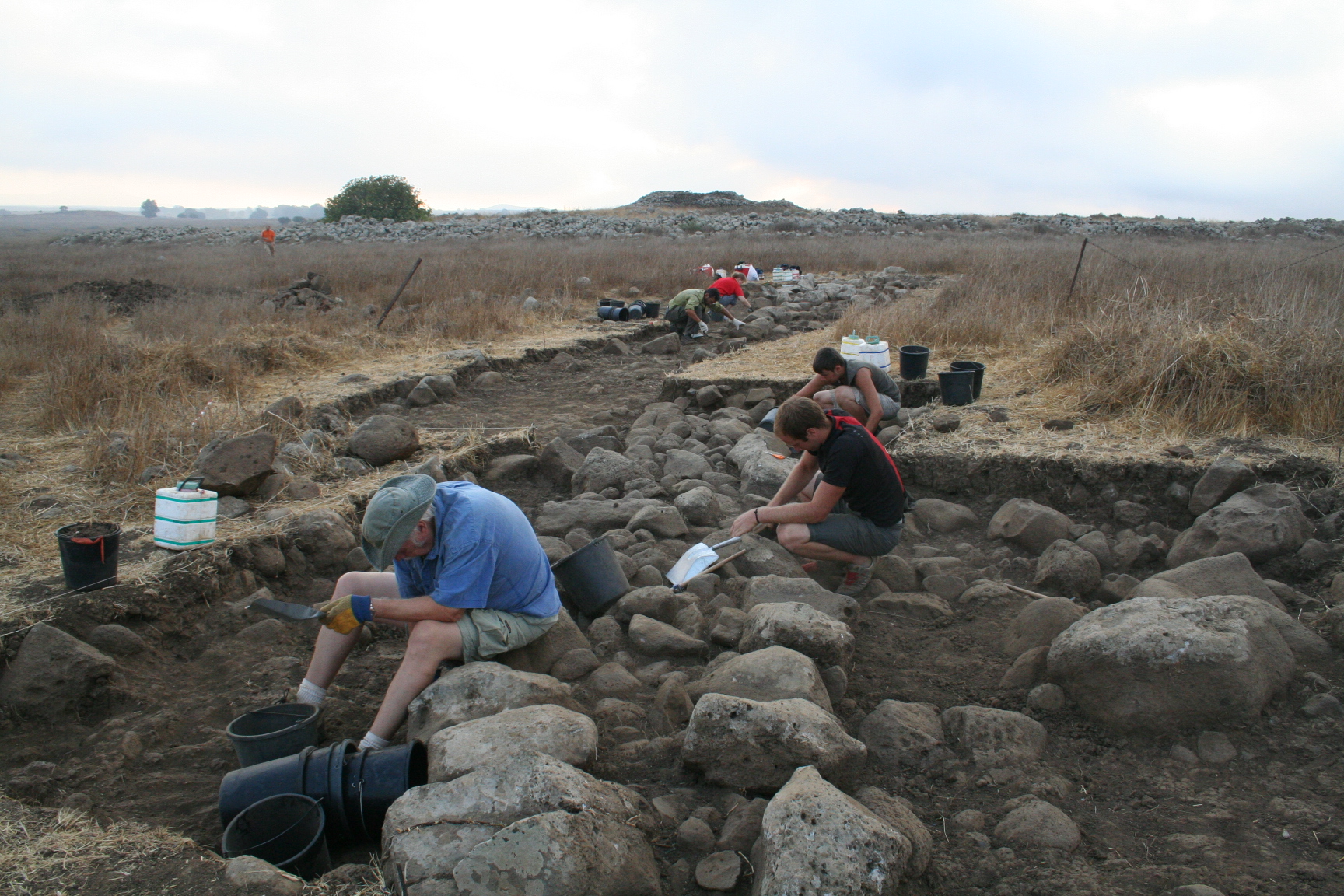 Участок С в 2009 г.
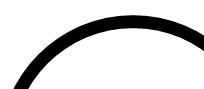 ~100 m
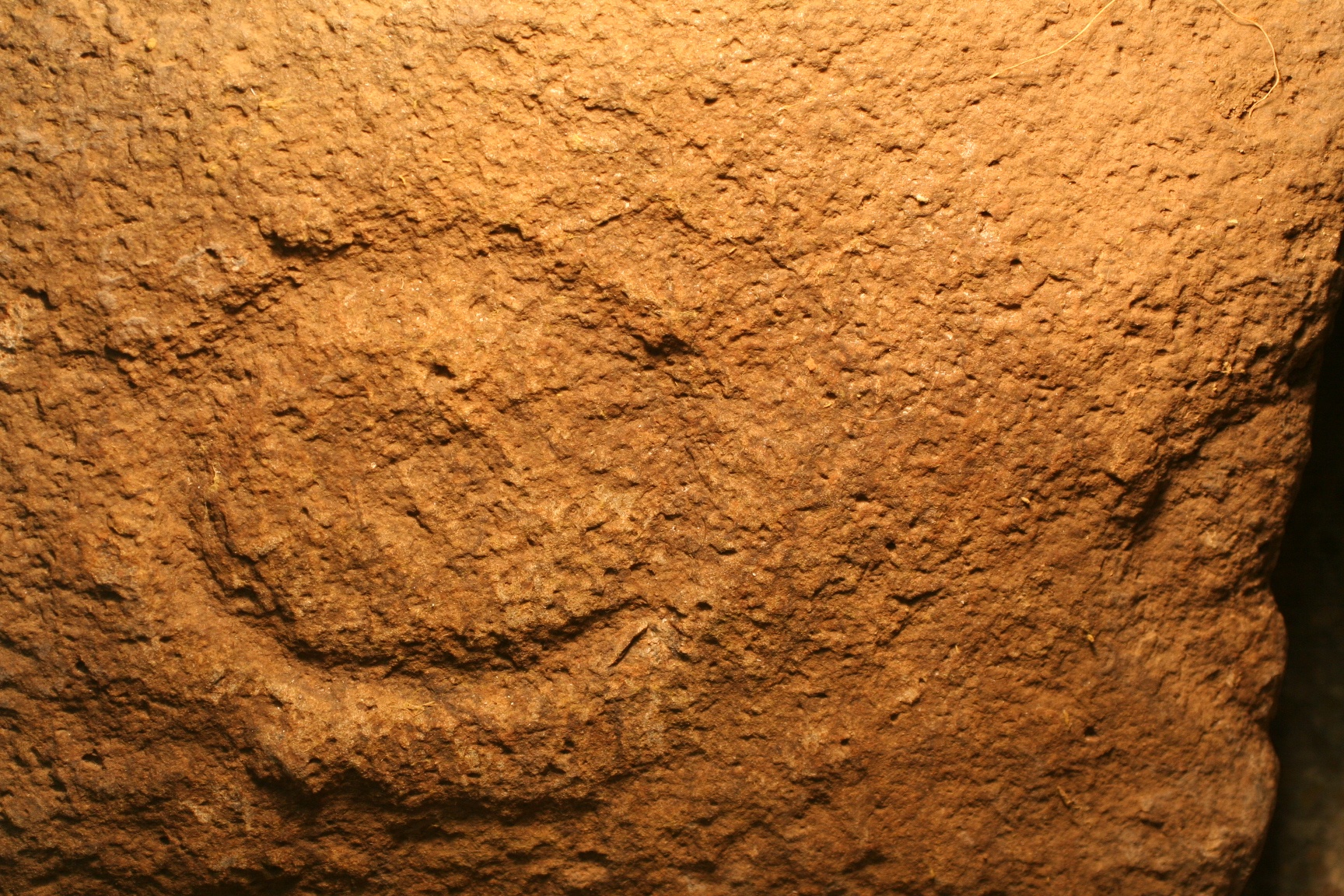